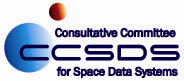 CCSDS System Engineering
Area (SEA): System Architecture WG (SAWG)
RASDS Update Views
Peter Shames, SEA AD
Fred Slane, Ramon Krosley, Costin Radulescu, Christian Stangl

14 Nov 2022
14 Nov 2022
Revision of the Reference Architecture for Space Data Systems (RASDS)
Reference Architecture for Space Data Systems (RASDS) CCSDS 311.0-M-1 (ISO 13537) was published in Sept 2008
RASDS has been leveraged by a number of CCSDS documents and also by several mission design projects.
The document is consistently in the top 20-30 documents downloaded from the CCSDS web site, it is being used and referenced.
RASDS is (over)due for a refresh, the question has been just what to do, and when.

The extensions to RASDS developed in producing the ASL ADD (CCSDS 371.0-G) and the SCCS-ARD and ADD, should be incorporated into the RASDS revision
ASL ADD and SCCS-ADD examples may be adopted to improve graphics.
Additional descriptive text on viewpoint & view construction should be added.
In keeping with current MBSE best practices, an annex should be provided with a set of SysML representations.  Published papers, and other CCSDS examples, addressing this already exist.

ISO TC20/SC14 wishes to make use of RASDS and is adopting it as a framework for describing their standards
A liaison agreement has been agreed by the CMC, CMC-P-2020-03-003, dated 4-7-2020.
A plan for these revisions has been outlined.  See the following pages …
14 Nov 2022
System Architecture Model Objectives
"Modeling, in the broadest sense, is the cost-effective use of something in place of something else for some cognitive purpose. It allows us to use something that is simpler, safer or cheaper than reality instead of reality for some purpose. 
A model represents reality for the given purpose; the model is an abstraction of reality in the sense that it cannot represent all aspects of reality. This allows us to deal with the world in a simplified manner, avoiding the complexity, danger and irreversibility of reality." 

Rothenberg, Jeff. “The Nature of Modeling”, RAND, https://www.rand.org/content/dam/rand/pubs/notes/2007/N3027.pdf

RASDS provides a modeling framework and methodology, a specific Space System Reference Architecture model …
 Provides clear & unambiguous views of systems architectures
 Shows relationship of design to requirements and driving scenarios
 Separates abstract design from implementation concerns in the model to maintain a degree of freedom to do trades
 Details the model & views to the level appropriate for further systems engineering, supports evolution of the design
 Enables concurrent design of spacecraft, ground systems, science operations, control systems, and their components
14 Nov 2022
RASDS Revision – ISO 42010-2011 conceptual framework…
We build upon and adopt this system architecture meta-meta-model framework, creating meta-models for viewpoints aligned with it that are suitable for space system architecture description
14 Nov 2022
Meta-models: relationships between UML, ISO 42010, RASDS meta-models, and user models
conformsTo
RASDS meta-model defines specific Viewpoints, Objects, and Representations
conformsTo
RASDS conformant Architecture Description adopts specific Views & Model attributes, users may extend
representedBy
Users adopt / adapt RASDS to describe their specific systems architecture
Copyright 1998-2016 by Rich Hilliard :: http://www.iso-architecture.org/42010
Reference: Jean Bezivin, “On the unification power of models”, 2005
14 Nov 2022
Reference Architecture for Space Data Systems
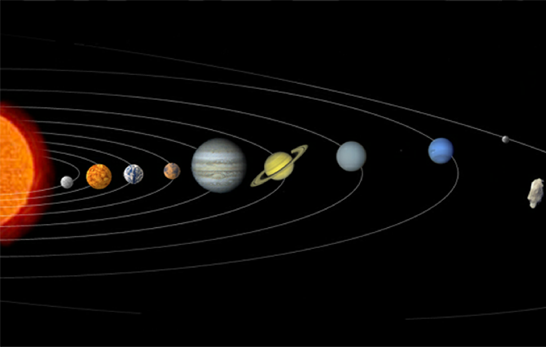 Business Concerns
Organizational perspective
Enterprise
Physical Concerns
Node & Link  perspective
Connectivity
Functional
Computational Concerns
Functional composition
Information
Data Concerns
Relationships and transformations
Protocol Concerns
Communications stack perspective
Communications
Derived from: RM-ODP, ISO 10746
Compliant with IEEE 1471 and ISO 42010
14 Nov 2022
A reminder from DoDAF:DoDAF Viewpoints and Models - intro
To assist decision-makers, DoDAF provides the means of abstracting essential information from the underlying complexity and presenting it in a way that maintains coherence and consistency. One of the principal objectives is to present this information in a way that is understandable to the many stakeholder communities involved in developing, delivering, and sustaining capabilities in support of the stakeholder's mission. It does so by dividing the problem space into manageable pieces, according to the stakeholder's viewpoint, further defined as DoDAF-described Models.
Each viewpoint has a particular purpose, and usually presents one or combinations of the following:
Broad summary information about the whole enterprise (e.g., high-level operational concepts). 
Narrowly focused information for a specialist purpose (e.g., system interface definitions). 
Information about how aspects of the enterprise are connected (e.g., how business or operational activities are supported by a system, or how program management brings together the different aspects of network enabled capability). 
However, it should be emphasized that DoDAF is fundamentally about creating a coherent model of the enterprise to enable effective decision-making. The presentational aspects should not overemphasize the pictorial presentation at the expense of the underlying data.


RASDS defines specific objects and representations for different viewpoints and a methodology that may be used to define and aid understanding of different systems technical architectures, information & communications aspects, and deployment approaches.
14 Nov 2022
Original RASDSTop Level Object Ontology
Meta-model
(each Viewpoint)
Defines Objects
Defines Relations
Defines Rules
Exposes Concerns
Composed Of
Organization
Mission
Requirements
Objectives
FulfilledBy
Goals
Scenarios
ComposedOf
Owns/Operates
Fulfills
Calls
Function
Information
Produces
Consumes
Logical structure
Data
Behavior
Metadata
IsAllocatedTo
Interfaces
ComposedOf
Rules
Constraints
ContainsInstances
Component
Environment
ProvidesService
Affects
Uses
Type
ImplementedOn
Attributes
ConnectVia
Physical Environs
Communication
Ports
Attributes
Location
ConnectToPort
Protocol stack
Connector
AssociatedWith
Standards
Type
Attributes
14 Nov 2022
RASDS++ Viewpoint Specifications
Each RASDS++ Viewpoint addresses:
Stakeholder concerns: What does the stakeholder care about (what must views address)
Objects: The fundamental kinds of objects (functions, data, organizations, physical elements, protocols, etc)
Relationships: The descriptions of object attributes and how they relate, including correspondences to other objects
Representation: How objects and relationships of different types are represented in diagrams

MBSE adaptations:
The primary work that must be done to use RASDS++ with MBSE tools is to:
Define profiles to represent the different objects and relationships
Create stereotypes that can be used consistently in the tools
Use the profiles and methods to develop the MBSE style representations
14 Nov 2022
RASDS++ Representations(with ASL and SC14 extensions)
Data
Store
Data Store
Organizational Element
Organizational Domain
Physical Node
ServiceProvider
ServiceConsumer
DATA
Physical or 
Functional Connection
Logical Link 
between Elements
Link Layer User
Service Access Point
Peering
Arrangement
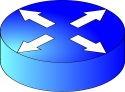 FunctionalElement
Information
Object
Communications Protocol
Router
Color Key for Example Diagrams (from SCCS-ARD):
User Node
Application
Link Layer function
Earth Routing Node
Element Management
Routing function
Space Routing Node
Network Management
Forwarding function
WAN Node
Network Layer function
Data Store
14 Nov 2022
[Speaker Notes: ASL Fig 3-1, trim headers & footers]
RASDS Relationship Types(UML derived)
Read as sentence with subject = start of arrow, verb = label, and object = end of arrow
Inheritance
Composition
Aggregation
Association (other relationship, labelled)
Directional Association
Inheritance: The ability of one class (child class) to inherit the identical functionality of another class (super class), and then add new functionality of its own.  E.g. super class: “round ball”, child classes: “baseball”, “soccer ball”, “basketball”, but not “football”
Composition: A special case of association that describes a relationship between a whole and its existential parts.  E.g. a person, with head, arms, legs.  Note that the parts cannot exist separate from the rest of the person.
Aggregation: a special type of association in which objects are assembled or configured together to create a more complex object.  E.g. a car is assembled from a body, wheels, and an engine.  Note that the engine can exist apart from the rest of the car
Association (other relationship, labelled): Association is a relationship between classifiers which is used to show that instances of classifiers could be either linked to each other or combined logically.
Directional Association: Associations that are navigable in only one direction. A directed association indicates that control flows from one classifier to another; for example an actor to a use case.
14 Nov 2022
Relationship of ASL & SCCS-ARD/ADD to RASDS
Two documents, the ASL ADD and the SCCS-ARD/ADD, both use the Reference Architecture for Space Data Systems (RASDS) framework
Each used a consistent set of viewpoints and views based on RASDS method and representations
RASDS provided the baseline set of viewpoints (Enterprise, Functional, Connectivity (deployment), Protocol, and Information.
The ASL ADD added some useful extensions to the functional viewpoint, improved representation for the information viewpoint, and added a tabular services viewpoint.
The SCCS-ARD/ADD developed a representative set of physical elements (nodes), extensively used the Connectivity viewpoint featuring deployed functions and protocol stacks, and developed a set of protocol stack building blocks that could be used to describe end-to-end architectures.
These extensions, and others needed to meet SC14 needs, are being incorporated into the RASDS++ update.
14 Nov 2022
Proposed RASDS++ Extensions     
(SC 14 Collaboration)
Service Viewpoint
Already introduced in CCSDS SCCS-ARD/ADD & ASL
Covers exposed system service interfaces and interface bindings, hardware, software, and people
Tabular representation, ties to protocol stacks and interface bindings
Physical Viewpoint
Extend present Connectivity Viewpoint, defining Components and Connectors, to add new attributes & types
Add support for physical aspects of elements, structures, energetic flows, position, attachment, field of view, power, thermal, radiation, other energetic views
Operational Viewpoint
Create new Operational Viewpoint 
Add support to describe operational processes, procedures, and related behavior
Propose correlation to /  derivation from from UML activity / sequence diagrams
14 Nov 2022
RASDS Concept Model … and Proposed TC20/SC14 extensions
Services Viewpoint
 Tabular views of functions, operations, and related standards
 Support system Design & Construction - realization
 Correspondence to Protocol stacks and interface bindings
RASDS++                                                       as Architectural                                                   Framework *
Functional allocation and distribution of functions and trade-offs (correspondence)
Enterprise Viewpoint (15288)
 Organizations
 People
 Use Case
 Contracts Agreements (CONFERS)
 Glossary
Engineering Viewpoint
 System Design & Construction - realization
 Functional allocation
 Distribution of functions and trade-offs
 Development
 Validation & verification & engineering processes
Connectivity / Deployment Viewpoint
 Connectivity 
 Components & connectors
 RF & optical
 Physics of Motion
 End to End Views
 External Forces
 Performance
Functional Viewpoint
 Functional Structure - abstract
 Functional Behavior & abstract interfaces
 End to End View
 Cross Support Services
Information Viewpoint
 Information & information management
 Data structures, syntax & semantics
 Attributes & constraints (ASN, FRM, EDS)
Protocol Viewpoint
 Protocols & comm standards
 End to end Information Transfer Mechanisms
 Cross Support Services
 Service interface bindings
 State & Sequence charts ?
Just use 15288 or agency specs
Augment to Capture:
 Capabilities
 Mission Design & Drivers (OV-1?)
 Requirements
 Phases
Mission Assurance Viewpoint ??
 Enterprise Risks
 Cost
 Validation & verification
 Safety
 Reliability & quality
New Viewpoint
Operational Viewpoint
 Processes
 Procedures
 Activities, tasks, actions
 Scenarios, Events
 Modes & states
Physical Viewpoint -Structures:
Power
Mass
Thermal
Orbit 
Propulsion
Modified Viewpoint
De-selected Viewpoint
Just use 15288 or agency specs
* Reference Architecture for Space Data Systems (RASDS)
** Reference Model Open Distributed Processing (RMODP, ISO 10746 spec)
14 Nov 2022
Revised RASDS++ (DRAFT)Top Level Object Ontology
Meta-model
(each Viewpoint)
Defines Objects
Defines Relations
Defines Rules
Exposes Concerns
Composed Of
Operations
Enterprise
Scenarios
Performs
Processes
Mission
Activities
Requirements
Invoke
Tasks
Objectives
Modes/states
Governance
Defines Correspondences
FulfilledBy
Use Cases
Resources
ComposedOf
Develops  / Owns
Meets
Calls
Function
Information
Produces
Consumes
Offers
Logical structure
Data
Behavior
Metadata
IsImplementedBy
Interfaces
ComposedOf
Rules
Service
Constraints
ContainsInstances
Component
(Node)
Environment
Svc Behavior
ProvidesService
Affects
Uses
Type
Interface Sig
Attributes 
(comm, power, 
thermal, prop, 
other)
ImplementedOn
ConnectVia
Physical Environs
Svc Constraints
Protocol
Attributes
Defined by
Protocol stack
Connector
(Link)
Attachment
Standards
Location
Type
AssociatedWith
Flows 
(comm, power, 
thermal, prop, 
other)
14 Nov 2022
Comments on Engineering and Mission Assurance Viewpoints
Engineering viewpoint concerns are already thoroughly covered by ISO 15288.
The SE “V”
Processes and steps
Also have various agency specific standards
Mission Assurance processes are also well covered by ISO 15288 and agency standards.
Since both of these are process oriented in nature, and these processes are well documented, no added Viewpoint in RASDS is required.
What RASDS++ does do, however, is provide a standardized means to document the system architectures themselves.
This is a capability that these standards call for, but do not provide
14 Nov 2022
Unified Object Feature Representation
Management Interfaces:
    How objects are configured
    controlled, and monitored
Object
Service Interfaces:
    How services are
    requested & supplied
External Interfaces:
    How external elements
    are controlled
Core Functions
  What the object 
  does
Concerns:
  Issues
  Resources
  Policies
14 Nov 2022
Example Ontology - Formalized Relationships among Terms(Functional Viewpoint example with added Correspondences)
System
Element
Service Table Entry
Implemented by 1.. (corr)
Specifies aspects .. (corr)
Composed of …
Function
Offers 0..
Service
Processes ..
Data
Has …
Specified by .. (corr)
Behavior
Information
System: A collection of interacting components organized to accomplish a specific function or set of functions.  
A System is composed of Elements, which may be any of: Hardware, Software, Person, and Procedures.
Correspondence (corr): Lighter colored objects shown with dashed lines are formally defined in other viewpoints and are referenced by correspondence
14 Nov 2022
Technical Architecture Definitions
System
A System is a group of interacting or interrelated Elements that act according to a set of rules to form a unified whole. A System, surrounded and influenced by its environment, is described by its boundaries, structure and purpose and expressed in its functioning.
A collection of interacting components organized to accomplish a specific function or set of functions.  A System is composed of Elements, which may be any of: Hardware, Software, People, and Procedures.
Function
A Function is the purpose for which an Element is intended. This can be an activity performed by the Element or the usage of this Element by other parts of the system.
A Function is interpreted as a specific process, action or task that a System is able to perform.
Service
A mechanism to enable access to a set of one or more functions of an Element, where the access is provided using a prescribed interface and is exercised consistent with constraints and policies as specified by the service description.
A Service is an exposed interface of a Function.
Interface
An Interface represents a set of mechanical, electrical, signal, or other properties that describe some aspect of a Element’s connection to or interaction with another Element.
An interface is formed of the ports on two or more elements and the junction that joins them.
14 Nov 2022
Functional Viewpoint
The Functional Viewpoint describes the functional decomposition of the space data system into abstract objects that interact at interfaces.

Stakeholder Concerns:
a functional decomposition of the system into objects that interact at interfaces; 
the abstract behavior of the system, its interactions and constraints. 

Functional Objects (abstract set of functions, their behaviors, interfaces and configurations); 
Types: data source, data sink, data transformation, control, planning, monitoring, analysis; 
Attributes: role, name, type, behavior, interface types, data types handled, interaction modes, constraints, allocated requirements; 
Logical Links (connections between Functional Objects, connected to associated logical behavior and properties); 
Relationships (configuration, precedence, control and data flows, management flows, allocations); 
Information (representations of data that are exchanged among Functional Objects, where formal specifications for the objects are found (by correspondence) in the Information Viewpoint).
14 Nov 2022
Functional Viewpoint
(Abstract Functional Object Features)
Management Interfaces:
    How function is configured,
    controlled, and monitored
Functional Object
Service Interfaces:
How services are
requested by & supplied
to other Functional Objects
External Interfaces:
    How other Functional Objects are used to support the performance of this Object
Attributes
Identifier
Type
Behavior
Data
Concerns:
  Performance constraints
  Resource requirements
  Constraints
14 Nov 2022
Formalized Relationships among Terms(Functional Viewpoint ontology)
Requirement
System
Element
Fulfilled by 1.. (corr)
Implemented by 1.. (corr)
Composed of …
Function
Offers 0..
Service
Produces / 
Consumes ..
Data
Has …
Behavior
System: A collection of interacting components organized to accomplish a specific function or set of functions.  
A System is composed of Elements, which may be any of: Hardware, Software, Person, and Procedures.
14 Nov 2022
Extended RASDS Functional View Representation*
Service Consumer
(required I/F, optional arrowhead)
Logical Link:end-to-end interface between functions
Functional Objects are abstract representations of behavior.  They may be instantiated or realized in different logical or physical constructs.

Functions may themselves be decomposed into lower level functions, shown by containment.

Different deployments or realizations of the same Functional Object may be expressed in other views and referenced by correspondence.

Functional Objects may explicitly define a service providing interface, but this is not required.

They may explicitly identify the information objects that are exchanged (tied by correspondence to the Information View where they are defined).
Function A
Function B
DATA
Sub-Function B1
Information Object
(optional)
Service Provider
(provided I/F, optional)
Specific and Generic Data Types and Containment:
Denotes a specific Data Type subject to standardisation by CCSDS / SC14
Italics denotes an Abstract or Generic Data Type
Faded Colour: Data contained within another Data item (to which it is attached)
DATA
DATA
DATA
Standardisation Status:
Unspecified Status (typically used for aggregated or grouped data/services)
Published CCSDS / SC14 Standard (Blue or Magenta Book)
[Future]: CCSDS / SC14 Standard Under Development
[Prospective]: Proposed CCSDS / SC14 Standard (Green Book – future road map)
No CCSDS / SC14 Standard Identified
DATA
DATA
DATA
DATA
DATA
* Revisions from ASL
14 Nov 2022
[Speaker Notes: ASL Fig 3-4, trim headers & footers]
Alternative Functional VP representation examples
Two different simple Functional Object views, one just showing data flow directions, the other explicitly showing provided interfaces and data objects.
Directive
Generation
Directive
Management
Directive
Execution
Data flow directions
SCEP
Directive
Generation
Directive
Management
Directive
Execution
SCD
SCD
SCC
Provided interfaces and data objects
Key:
SCEP - S/C Event Plans
SCD - S/C Directives
SCC - S/C Commands
14 Nov 2022
Monitor &
Control
Directive
Generation
Directive
Management
Directive
Execution
Mission
Planning
Data
Repository
Data
Acquisition
Mission
Analysis
LT Data
Repository
Orbit 
Determ
Spacecraft
Analysis
Radiometric
Data Collect
Tracking
Simplified functional VP example
14 Nov 2022
Example: MO top-level Functional Decomposition, Data and Services (from ASL)
MD-CSTS
SC-CSTS
User Support
TT&C
Planning & Scheduling
MPS
CSSM
NAVT
CSSM-ES
MCS
MPS
MPS
TD-CSTS
NAVT
SLE-Ret
TRM
MCS
NAVT
MissionControl
Navigation & Timing
NAVT
MCS
MCS
NAVT
MCS
OPD
MCS
NAVT
OPD
MCS
MPS
MPS
MPS
Data Storage and Archiving
OperationsPreparation
NAVT
MDP
OPD
MCS
OPD
MDP
NAVT
Spacecraft Development & Maintenance
Mission DataProcessing
MDP
MCS
NAVT
Functions and Data Colour Coded: Data in Rectangles; Services indicated at Provider End by CircleMDP = Mission Data Product
14 Nov 2022
[Speaker Notes: ASL Figure 4-2, trim top & bottom

The 5 MOIMS Areas are colour coded.
Each application level interaction is annotated with the Data exchanged.  At this level all Data generated by each Function is grouped as a single type (the abbreviation reflects the function name).
Potential service interfaces identified by MO are indicated by a colour-coded circle representing the Service Provider
Data formats may be separately defined [NAV, MPS] or specified in the context of the service [MO M&C, MPS].

File Handling is a bit different – there are special services for File Management and File Transfer [the latter delegated to a lower level protocol, such as CFDP or FTP], but the file content my be associated with any of the other Functional Areas.  It essentially provides the transport layer for bulk transfer of service messages or data formats.  Mission Data Products may also be transferred as files.

Note Planning/Scheduling interactions with the GSTS are greyed out as they are outside the scope of MOIMS standardisation [CSS boundary agreement].]
Information Viewpoint
The Information Viewpoint focuses on the kinds of information handled by the system, the syntax and semantics of the information, and the interpretation of that information. 
Stakeholder Concerns:
the structure and semantics of information and information management in a system; 
the rules and constraints on information transformations and permanence in a system. 
Information Objects (abstract definitions of information elements, structures, semantics, schema): 
Types: data, metadata, information, package, schema, model, meta-model; 
Attributes: name, type, length, structure, syntax, semantics, permanence, provenance, realized by, rules, policies; 
Relationships (information object aggregates, transformations); 
Constraints (type checking rules, permanence, policies).
14 Nov 2022
Information Viewpoint
(Information Object Features)
Management Interfaces:
Rules (transformations, access)
Schema
Permanence
Element types
Constraints
Information Object
Core Capabilities:
Type
Identifier
Structure
Semantics
Relationships
Concerns:
  Rules & Constraints
  Resource requirements
  Type conversion
  Access / security
14 Nov 2022
Formalized Relationships among Terms(Information Viewpoint ontology)
Function
Produces / Consumes (corr)
Composed of …
Has 0.. (corr)
Information
Realizations
Constrained by ..
Rules
Has …
Structure
System: A collection of interacting components organized to accomplish a specific function or set of functions.  
A System is composed of Elements, which may be any of: Hardware, Software, Person, and Procedures.
14 Nov 2022
Information Representation (ASL version)(Relationships derived from UML)
Optional multiplicity specifier
Information Objects are abstract representations of information and data structures.  They may be referenced in many other views. 

The explicit definitions of Information Objects in this Viewpoint are tied by correspondence to the Functional or other Views where they are referenced.

Information objects may themselves be decomposed into lower level objects, shown by containment or relationships.

Specific information object structures will typically be instantiated during design and realized in different forms during development.

Different instantiations or realizations of the same Information Object may occur in different deployments.
Optional relationship type label
0..1
*
Relationship
Information Class A
Information Class B
Relationship Types (UML derived): Read as sentence with subject = start of arrow, verb = label, and object = end of arrow
Inheritance
Composition
Aggregation
Association (other relationship, labelled)
Directional Association
Standardisation Status:
Unspecified Status (typically used for aggregated or grouped data/services)
Published CCSDS / SC14 Standard (Blue or Magenta Book)
[Future]: CCSDS / SC14 Standard Under Development
[Prospective]: Proposed CCSDS / SC14 Standard (Green Book – future road map)
No CCSDS / SC14 Standard Identified
DATA
DATA
DATA
DATA
DATA
14 Nov 2022
[Speaker Notes: ASL Fig 3-6, trim headers & footers]
Information Viewpoint
Abstract Information Structures
Information
0..*
0..*
association
described by
Representation
Data Type
0..*
Name
Name
0..1
Range
Encoding
0..*
Structure
ordered
14 Nov 2022
Information Viewpoint Objects
Showing Instantiation & Realization
Data
Models
Abstract
Data
Architecture
Actual
Data
Objects
Information
0..*
Schema & 
Structure
Definitions
association
described by
0..*
0..*
Concrete
Data
Object
Representation
Data Type
Realization
Instantiation
Conceptualization
Name
Name
0..1
Range
Encoding
0..*
Abstract description of information objects
Instantiated description of specific data models
Realized actual data objects
Structure
ordered
14 Nov 2022
ASL Info model example: SOIS System Model: Concept Diagram
Mission Application Interfaces
describes
Rounded rectangles represent elements define by SOIS.
Solid lines represent structural relationships between elements.
Dashed lines represent other  relationships, pointing from subject to object.
Dotted lines represent references, pointing to referenced object.
Dash-dotted lines represent aggregation, pointing to aggregated object.
PackageFIle
describes
Application Support Service Interfaces
SO Model
references
Device Service Interfaces
specifies
Datasheet
describes
Device
references
DoT
references
Management Service Interfaces
specifies
references
Deployment Description
describes
Subnetwork
14 Nov 2022
[Speaker Notes: ASL Figure 5-15, trim top & bottom]
ASL example: SOIS System Model - OWL Dictionary of Terms Diagram
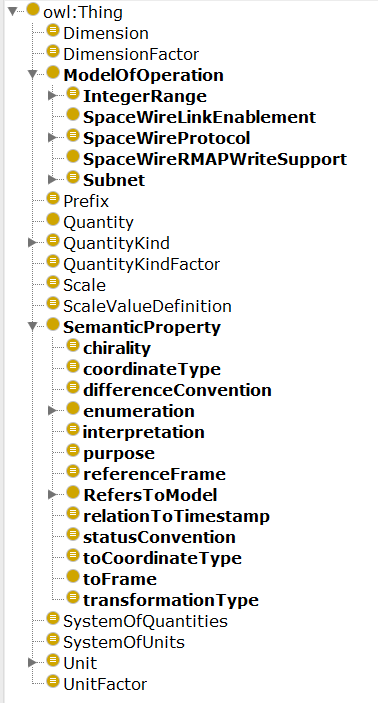 Dictionary of Terms (DOT) Diagram from Protégé using OWL
Inheritance tree for classes of objects
14 Nov 2022
[Speaker Notes: ASL Figure 5-16, trim top & bottom]
Connectivity Viewpoint
The Connectivity Viewpoint describes the engineered decomposition of a space data system into components (nodes) that exchange data across connectors (links). The Connectivity Viewpoint describes the physical aspects of space data systems communications and the external environment within which they operate, the physical behavior (and motion) of the nodes, and their physical decomposition into communicating elements. 

Stakeholder Concerns:
The mechanisms and functions required to support distributed communications between objects in the system; 
The selected allocation of functions to the nodes of the system, including their implementation choices and constraints on implementation, connections, configuration, and operations imposed by the communication links and the environment; 
The behavior and performance of elements in the system, including their communications capabilities, physical motion, and their interactions with the physical environment. 

Engineering Objects (Nodes, Links, Applications): 
Nodes (hardware Engineering Objects, provide communications, processing and other computing and data resources, ports, performance and other associated physical behavior): 
Types: hardware objects, composite hardware objects, ports; 
Attributes: name, type, location (place, trajectory, orbit), laws of motion, available resources, physical interfaces, capabilities (e.g., processor speed, throughput, bandwidth, storage capacity, aperture size, etc.), allocated functions, constraints;
14 Nov 2022
Connectivity Viewpoint, contd
Engineering Objects (Nodes, Links, Applications), contd: 
Links (communications connections between Nodes, associated physical behavior and properties); 
Types: space link (RF or optical), physical link (e.g., point-to-point, bus, network, copper, fiber, etc.); 
Attributes: name, type, end-points (port on node), physical interfaces, performance (e.g., throughput, bandwidth, frequency band, Round Trip Light Time (RTLT), pointing and view periods, signal attenuation, constraints, environmental effects, etc.), access and ownership; 
Applications (software Engineering Objects, behavior, and processing/resource requirements, may be layered): 
Types: software Engineering Objects, composite software Engineering Objects; 
Attributes: name, type, algorithms, implemented functions, allocation/ deployment to nodes, required resources (e.g., memory, CPU, storage), implemented interfaces (provided and required), implementation language, Operating System (OS)/framework dependencies, constraints; 
Relationships (composition, interfaces, constraints, configurations, allocation); 
Environment (physical environs, physical forces [gravity and others], physical interactions and effects); 
Information correspondences (defined representations of data that are exchanged among Engineering Objects, where formal specifications of data architecture are found in the Information Viewpoint). 

NOTE – Physical Nodes and Links in any given space system may include many more aspects (physical structures, connections, and flows), types (power, propulsion, thermal) and many more attributes than those shown here.  The physical, structural, and energetic flow aspects of Nodes and Links are covered in the new Physical / Structural Viewpoint.
14 Nov 2022
Connectivity Viewpoint - Physical Object
(Node / Component Features)
Management Interfaces:
    How Nodes are configured,
    controlled, and monitored
Physical Environment
Laws of Motion
Communications Geometry
Node 
(Component)
Service Interfaces:
    Communication links from other Nodes
External Interfaces:
    Communication links to other Nodes
Attributes:
Name/identifier
Address
Composition (engineering objects)
Performance
Distribution / frame of reference
Sub-nodes
Communication links and Ports
Physical environment
Configuration
Constraints
Notes:
Interfaces of Components may be described by an EDS.
Specific Components may implement a set of Functional Resources.
14 Nov 2022
Formalized Relationships among Terms(Connectivity Viewpoint aspects)
Hardware
Composed of 1..
Environment
System
Element
Software
Affects
Location / Motion
Person
Affects
Is a …
Composed of …
Service
Node
(Component)
Offers 0..
Has 1…
Implements 1..
Offers 0..
Interfaces
Function
Connect via 1…
Link
(Connector)
Implements (corr)
Protocol
Stack
System: A collection of interacting components organized to accomplish a specific function or set of functions.  
A System is composed of Elements, which may be any of: Hardware, Software, Person, and Procedures.
14 Nov 2022
RASDS Connectivity View Representation
Physical Link:Node to Node connection
Service Consumer I/F
(required I/F, optional)
Related to the Physical Viewpoint, but focus is on data connections not physical connections or energetic flows.

Nodes (Components) will explicitly connect via some Physical Link.  This may be free space (RF or optical) or it may be a hardware connection of some sort (cable, twisted pair, fiber optic).  

A Node may explicitly define a physical interface, but this is not required.  Nodes may have a provider/consumer relationship or they may be peers.

May show allocation of implemented Functions, in hardware (as a sub-node) or in software.  These are tied by correspondence to the Functional View where they are defined.

May explicitly identify the information objects exchanged over the link (tied by correspondence to the Information View where they are defined).

May explicitly identify the protocol stack at an interface (tied by correspondence to the Communications View where they are defined).
Node B
Node A
Sub-Node B1
DATA
Function A
Function B
Information Object
(optional)
Function Deployment
(optional)
Service Provider I/F *
(provided I/F, optional)
Specific and Generic Object Types and Containment:
Denotes a specific Node (physical component), may have embedded components
Denotes an implementation of a defined function, may be software or hardware (optional, see Functional Viewpoint)
Denotes a Physical Link (Connector of some sort) between two Nodes
Denotes a physical interface (optional, allows interface type to be characterized) 
Denotes a protocol layer at an interface (not shown here, optional, allows interface binding to be characterized, see Communications Viewpoint)
Not shown are Information Objects describing interfaces or connectors which may be described in the Information Viewpoint and referenced by correspondence
*
14 Nov 2022
[Speaker Notes: ASL Fig 3-4, trim headers & footers]
Simple Connectivity View Example
Nodes & Links
Science
Processing
Science
Instrument
Mission
Planning
Computer
Attitude
Control
Computer
Command &
Data Handling
Computer
Data
Management
Computer
S/C
Transceiver
Monitor &
Control
Computer
Flight
Dynamics
Computer
Tracking
Computer
RF & Ant
Systems
Spacecraft
Control
Computer
Predict
Generation
Computer
Science
Institute
Science Spacecraft
Spacecraft Control Center
Tracking Station
14 Nov 2022
ASL Connectivity View: Simple ABA Mission example showing application layer function deployment to Nodes
Spacecraft
ESLT
S/C Manufacturer
MOC
TT&C
Spacecraft Development & Maintenance
ODM
TDM
TD-CSTS
SLE-Ret
TRM
Time/Pos Det
Navigation & Timing
TRP
SDB
XTCE
TDM
CSSM
APD
OBSW
MD-CSTS
Plan Execution
Planning & Scheduling
SC-CSTS
PLN
PEC
M&C
M&CAutomationOBCM
Mission
Control
AUT
OBPM
OBSM
OB File Store
Data Storage & Archiving
FTM
MDP
MDP
MCS
MCS
NAVT
MPS
NAVT
Operations
Preparation
14 Nov 2022
[Speaker Notes: ASL Fig 9-2, trim headers & footers

ABA: Spacecraft, ESLT, MOC and SMC (ignore NOC)On-board Functions: Basic M&C; On-board Procedures; On-board SchedulerTracking done by Dedicated ESLTS/C DB, OBSW and OBCPs from S/C Manufacturer, also supporting performance monitoring and fault diagnosisAll other functions in MOC]
ASL Connectivity View with Abstract Protocol Layer(showing corresponding Function and protocol stack deployments)
Deployment Node
Node A
Node B
End-to-end Service
Function A(Provider)
Function B
(Consumer)
DATA
Service Access Point
Service Layer
Service Layer
Message Abstraction
Message Abstraction
Technology Binding
Logical Link
Technology Binding
Stack of Application Layer Protocols
Network Protocol
Network Protocol
Transport Protocol
Transport Protocol
Link Layer
Link Layer
Physical Link
Stack of Communications Layer Protocols
14 Nov 2022
[Speaker Notes: ASL Fig 3-7, trim headers & footers]
Communications Viewpoint
The Communications Viewpoint focuses on the mechanisms and functions required to engineer and implement the protocols and communications standards for the space data system, including implementation choices and specifications, and relationships among elements in different protocol layers.

Stakeholder Concerns:
the choice of communications and data transfer standards in the system; 
the end-to-end communications protocol functionality and reliability; 
implementation of the protocol specifications and the services they provide; 
the relevant protocol stacks, interface bindings, and interactions; 
interaction of protocol design with environmental constraints; 
support for design, evaluation of suitability, and integration into the rest of the system. 

Protocol Entities (elements that implement specific protocols, protocol stacks, with Service Access Point (SAP) and peer interactions optionally shown): 
Types: protocol purpose (e.g., coding, modulation, link, network, transport, middleware, application service); 
Attributes: name, type, capabilities (e.g., in order, once only, bandwidth efficient, error correcting, delay tolerant), applicability (e.g., deep space, near Earth, in situ), constraints, services (offered, required), service access point (requests, indications, responses, confirmations), API (where appropriate), standard reference identifier, standards organization; 
Protocol design specification elements (PDU description), behavior (state machine or table description), reliability (acknowledged, unacknowledged, selectively acknowledged), other design views of the communications protocol or protocol stack; 
Correspondences to Nodes and Links (representations of physical elements from the Connectivity Viewpoint, for context); 
Correspondences to Software Engineering Objects (representations of implemented functions from the Connectivity Viewpoint, for context).
14 Nov 2022
Communications Viewpoint
(Protocol Entity Representation)
Provided interface (service access point):
How protocol services are requested of & supplied by this layer
Core Functions
Peer behaviors
PDUs
Signaling
Protocol Entity
Management Interfaces 
(may be represented by a MIB):
    How protocol is configured
    controlled, and monitored
Required Interface :
How protocol services are requested from & supplied to this layer by lower layers
Attributes:
Standards
Functionality
Technology
Applicability
Note
Each protocol entity represents a standard
Protocol Entities are usually shown in a stack
Protocol stack at an interface may be described by an EDS
14 Nov 2022
Formalized Relationships among Terms(Protocol Viewpoint ontology)
Standard
Normative
Specification
Protocol Data Units
Formalizes PDUs …
Specifies 1..
Protocol
Behavior
Protocol
Enables …
Provides
requires 1…
Protocol
Stack
Specifies (corr)
Provided/required
Service
Interfaces
Interface
Binding
Formalizes 
SDUs …
Service Data Units
System: A collection of interacting components organized to accomplish a specific function or set of functions.  
A System is composed of Elements, which may be any of: Hardware, Software, Person, and Procedures.
14 Nov 2022
RASDS Protocol View Representation
Protocol behavior (may be described by state machine or other)
Service Provided Interface (n SAP, optional)
PDUs may be simplex or bi-directional
Protocol PDUs
(logical flow)
Protocol Layer n
Protocol Layer n peer
Service Required Interface (of n-1 SAP, optional)
Protocol Layer n-1
Protocol Layer n-1 peer
physical flow
Layer type and naming usually follows ISO / IEC 7498 Basic Reference Model (BRM).

Each protocol must have defined behavior, PDUs, and required / provided interfaces. If there is an inter-layer interface mismatch a “shim” or adapter may be required, and this may be complicated enough to be treated as a separate protocol.

Behavior may be defined using a state machine, state table, or narrative form.  Usually only defines behavior of sending side, but may define both ends.

May (optionally) formalize the SAP definitions and show Requests and Indications at the SAPs.

SAPs, APIs, and implementations of protocols are language and deployment specific
Flow direction arrows (optional)
Standardisation Status (if required):
Unspecified Status (typically used for unknown protocols)
Published CCSDS / SC14 Standard (Blue or Magenta Book)
[Future]: CCSDS / SC14 Standard Under Development
[Prospective]: Proposed CCSDS / SC14 Standard (Green Book – future road map)
No CCSDS / SC14 Standard Identified
Proto
Proto
Proto
Proto
Proto
14 Nov 2022
[Speaker Notes: ASL Fig 3-6, trim headers & footers]
Simple Communications View exampleBasic ABA End-to-End Forward CLTU Protocols
ABA Space User Node
ABA Earth-Space
Link Terminal
ABA Earth User Node
User F-CLTU
Application
To VC X
TC
Space F-CTLU
Application
F-CLTU
Production
C & S
VC X
VC X
F-CLTU
TC
F-CLTU
TCP
C & S
TCP
RF & Mod
RF & Mod
IP
IP
Ground-Space
CCSDS Protocols
Terrestrial
WAN
C & S = Coding & Synchronization
14 Nov 2022
[Speaker Notes: 12/12/12: Updated Peter’s version so all lines were the same width, alignment within text boxes was center, general alignment adjustments. Added “C & S” definition to bottom.]
SCCS example: SSI Secure End-to-End Forward Protocol Deployment - SSI Agency Supporting SSI Agency
SSI
SSI
SSI
Space User Node
Earth User Node
Earth-Space
Link Terminal
CMD
Bundle Agent(Router/S&F)
Space File Application
Space Msg
Application
BP
BPSec
Fix BP/BPSec
CMD
File Secure
BP
BPSec
CFDP
AMS
User File Application
LTP
BPSec
User Msg
Application
ENCAP
VC X
BP
File Secure
AOS/TC
AMS
LTP
CFDP
Mux F-Frame
Production
ENCAP
BP
VC X
AOS/TC
To VC X
BPSec
F-Frame
TCP
TCP
C & S
C & S
IP
RF & Mod
RF & Mod
IP
Ground-Space
CCSDS Protocols
Terrestrial
WAN
14 Nov 2022
[Speaker Notes: ASL Fig 9-16, trim headers & footers


12/12/12: New slide from Peter.  Figure title in document is shown above. PPT original figure title is “SSI Secure Single Link Cross Support – Forward
(File, Frame & Message all DTN)]
Enterprise Viewpoint - Revised
The Enterprise Viewpoint focuses on the purpose, scope, and policies for the space data system. It describes the organizational entities and relationships; their roles, requirements, goals, objectives, scenarios, constraints; and how to meet them. 
Stakeholder Concerns:
the purpose, scope, and policies for the system; 
the objectives, operations concepts, and scenarios for the system; 
the requirements and constraints on the system; 
roles played by the system elements; 
activities undertaken by the system. 
Enterprise Objects: 
Types: Organizations, both formal and informal (missions, projects, communities, with their roles and responsibilities), and Resources (facilities or other elements having enterprise operational or service roles); 
Attributes: name, role, objectives, point of contact, location, members, resources, provided services, types, interfaces and data, interaction modes, requirements, constraints; 
Domains (boundaries of responsibility or ownership, includes requirements, system elements); 
Relationships (ownership, membership, participation, roles, contractual); 
Correspondences to Information objects (defined instances of documents, agreements, contracts, policies, requirements, objectives, goals, scenarios, membership lists, interface specifications, where formal specifications of the data to be exchanged are found in the Information Viewpoint).
14 Nov 2022
Enterprise Viewpoint - Enterprise Object
(Organizational Entity Features)
Management Interfaces:
Scope
Requirements
Policies
Governance
Purpose / Mission / mission types
Funding / Resources
Enterprise
Object
Service Interfaces:
Requirements
Agreements
Contracts
Funding
External Interfaces:
Scope
Requirements
Policies
Governance
Agreements / Contracts
Funding / Resources
Attributes:
Identifier
Organization
Resources (People, Budget)
Roles
Objectives
Use cases
Requirements
Capabilities
Risk Management 
Agreements / contracts
Notes:
Interfaces of Enterprise Objects are often described as document exchanges
Specific Enterprise Objects may own / implement / operate a set of Functions or Components
14 Nov 2022
Formalized Relationships among Terms(Enterprise Viewpoint ontology)
Parent
Enterprise
Provides: Mission, Scope,  Requirements, Governance, Resources …
Composed of …
System Elements
Any of 1..
Organization
Resources
Expends ..
Products
Creates ..
Data
Performs ..
Services
Has 1..*
Possess set of 1..*
Operations
Domain
Capabilities
System: A collection of interacting components organized to accomplish a specific function or set of functions.  
A System is composed of Elements, which may be any of: Hardware, Software, Person, and Procedures.
14 Nov 2022
RASDS Enterprise View Representation
Organization Object
(Org, Project, Business)
Logical Link:Node to Node interface
Include Use Case in Enterprise view tie to Services view
Org B
Org A
Sub-Org B1
DATA
Function A
Function B
Organizations (Agency, Project, Business) will explicitly connect via a Logical Link.  May show the organization domain of control or ownership, or containment (sub-org).

May show allocation of Functions that an organization carries out (tied by correspondence to the Functional View where they are defined).

May explicitly identify the information objects (such as contracts, requirements, agreements) exchanged between organizations (tied by correspondence to the Information View where they are defined).
Information Object
(optional)
Domain Boundary
(optional)
Specific and Generic Object Types and Containment:
Denotes a specific Organization (org, project, business), may have embedded components
Denotes a function an organization carries out (optional, see Functional Viewpoint)
Denotes a Logical Link (information flow of some sort) between two Organizations
Denotes an information object (optional, allows data to be characterized, see Information Viewpoint)
Denotes an organization / domain boundary (ownership / responsibility)
DATA
14 Nov 2022
[Speaker Notes: ASL Fig 3-4, trim headers & footers]
Enterprise Behavior Modelling Ontology - Formalized Relationships(Enterprise Capability / Process ontology, from TOGAF)
An enterprise capability denotes the “What” an enterprise can do, whereas an enterprise process outlines “how” a particular activity gets done.
Possess set of 1..
Enterprise
Capability
Organizational Goal
An enterprise process is defined as a set of activities and tasks that, once completed, will accomplish an organizational goal.
Uses
Accomplishes
Performed
by
Member
of
Actor
(Person)
Department
(enterprise) Process
Uses …
Uses …
Helps Provide …
(enterprise)Service
Application
Enterprise
Information
Services …
Accesses
Implemented by 1..
Application*
Data Artifact
* An “Application” is a set of functions deployed (somehow) on a server as part of a system
14 Nov 2022
Enterprise ViewSingle Agency Mission Domain & Enterprise ObjectsOperations Planning Phase
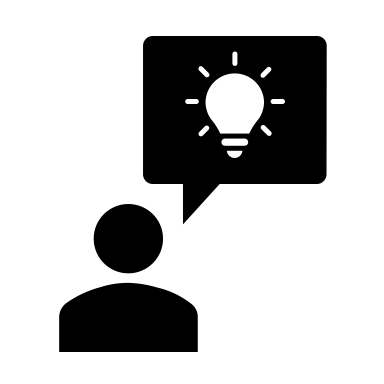 Agency A
Operations
Domain
Agency A
Mission & 
Support
Organizations
Mission A
Spacecraft
Mission A
Instrument
Control
Team C
Instrument
C
Comm Link
Modes
Ground
Tracking Network
 B
Instrument
Support
Agreement
Spacecraft
Control
Org  A
Tracking
Configurations
Enterprise Concerns:
Objectives
Roles
Requirements
Policies
Risk Management
Lifecycle / Phases
Configuration
Contracts
Long range
Tracking Plan
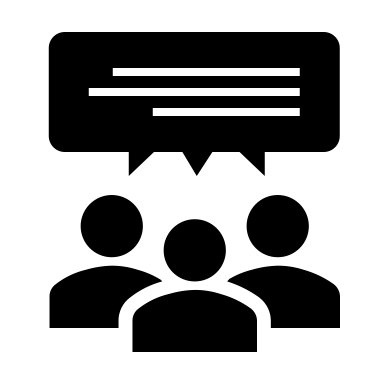 14 Nov 2022
Enterprise ViewMulti-Agency Mission Domain & Enterprise ObjectsOperations Phase
Mission Z
Operations
Domain
Relayed 
Comm
Data
Agency QRS
Operations
Domain
Agency ABC
Operations
Domain
Mission Z 
Spacecraft
Agency ABC
Space Relay
Network Ops
Instrument
ABC
Agency ABC 
Ground Tracking 
Network Ops
Comm Link
Configs
Tracking 
Requests
Mission Z 
Spacecraft Control
Team
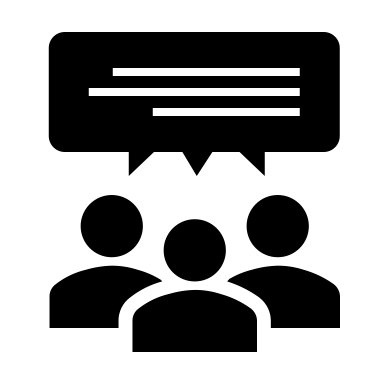 Agency ABC
Instrument
Control Team
Instrument
Observation
Request
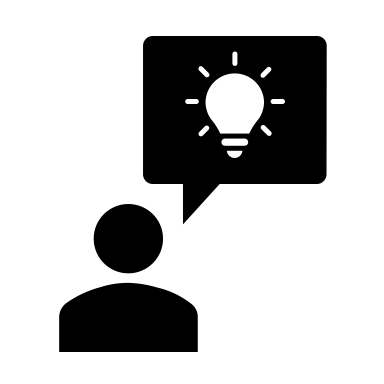 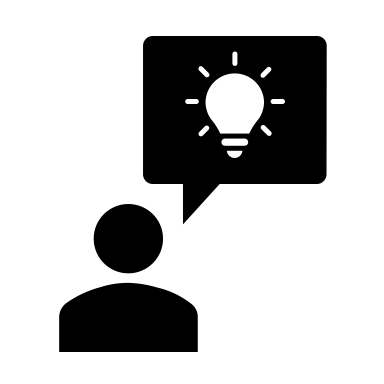 Agency QRS 
Science Team
Agency ABC 
Science Team
Science Planning
Coordination
Enterprise Concerns:
Objectives
Roles
Requirements
Policies
Risk Management
Lifecycle / Phases
Configuration
Contracts
14 Nov 2022
Enterprise View - Mars Exploration Program Example
Instr Org S
Mars Exploration
Program Federation
MEx Proj
MSL Proj
ExoMars Prog
DSN
MRO Proj
MMO
Prog S
Svc Org  Z
MRO Ops
Instrument
Integration
Agreement
Cross- Support
Agreements
Science
PI Org
NASA/
JPL
Tracking
Agreements
ICDs
Operations
Agreements
Enterprise Concerns:
Requirements
Objectives
Roles
Policies
Configuration
Contracts / agreements
Lifecycle / Phases
ESA
S/C Contractor
14 Nov 2022
“Enterprise Architecture” Definitions
Pick one (or more) of these definitions …
Enterprise Capability
An expression of what an enterprise does and can do.  An enterprise capability denotes the “What” an enterprise can do, whereas an enterprise process outlines how a particular activity gets performed by enterprise systems.   
At an elemental level, an enterprise capability is the encapsulation of the underlying functionality expressed abstractly.  
System Capability
An ability that an organization, person, or system possesses. Capabilities are typically expressed in general and high-level terms and typically require a combination of organization, people, processes, and technology to achieve.
Capability
A set of features implemented by technical, physical, and procedural means. Such features are typically selected to achieve a common organizationally valued purpose.
14 Nov 2022
“Enterprise Architecture” Definitions, contd
Enterprise (as opposed to Operational …) Process
An enterprise process is defined as a set of activities and tasks that, once completed, will accomplish an organizational goal. 
Activity
Work, not specific to a single organization, operational system or individual that transforms inputs (Resources) into outputs (Resources) or changes their state.  (DoDAF, edited)
Actor
An actor specifies a role played by a user or any other system that interacts with the subject. It may represent roles played by human users, software, external hardware, or other subjects.  (UML)
Application
An application (app), application program or application software is a computer program designed to help people perform an activity (Wikipedia)
Data
The representation forms of information that may be stored and/or exchanged by systems and users thereof. (Information)
Not completely clear what a “data artifact” might be.  In some contexts it is defined like this:
A data artifact is a data flaw caused by equipment, techniques or conditions. Common sources of data flaws include hardware or software errors, conditions such as electromagnetic interference and flawed designs such as an algorithm prone to miscalculations.
14 Nov 2022
Formalized Relationships among Terms(System Viewpoint aspects, related to Capability)
Keep this???
Capability
Provides 1…
Hardware
System**
Has 1..
Environment
Affects
Software
Composed of 1..
Offers 1..
(Transitive)
System
Element
Person
Implement 1..
Function
Offers 0..
Service
Procedures
Technical Process
Action
Task
** A “System” may be de-composed into System Elements.
System: A collection of interacting components organized to accomplish a specific function or set of functions.  
A System is composed of Elements, which may be any of: Hardware, Software, Person, and Procedures.
14 Nov 2022
Formalized Relationships between Enterprise & Technical Architecture(Recolored for the Viewpoint the objects are defined in)
The Enterprise Architecture defines processes, services, and applications, all of which are implemented by the Technical Architecture, but without directly addressing the technical details or relationships among functions, HW, SW, and people that are defined in the Technical Architecture.
Keep this???
Possess set of 1..
Business
Capability
** The technical aspects of the “Enterprise System” may not be defined as part of the Enterprise Architecture.  It may stop at the Service, Application, and Data level.
Uses
“Logical” Enterprise System Boundary **
Performed
by
Member
of
Actor
(Person)
Department
(Business) Process
Supports the Enterprise
The “Enterprise Architecture”, in actuality, is implemented by the Technical Architecture
Process is an ordered set of Functions
Uses …
Uses …
The “Technical Architecture” implements the systems, services, and processes.
Application
Business
Information
Services …
(Business) Service
Hardware
Composed of 1..
Accesses
Software
Application*
Data Artifact
Implemented by 1..
System **
Implement 1..
Person
Function
(System)
Service
* An “Application” is Software, a set of functions deployed (somehow) on a hardware platform or a server as part of a system, with defined interfaces
Affects
Procedures
Function offers 0.. Service Interfaces
Process
Action
Task
Environment
“Actors” are Persons who have assigned identities and roles in a real system.
14 Nov 2022
Changes for SC14 Perspectives/Viewpoints
Functional, Enterprise, Physical and Operational: Physical has Hardware and Software Development as sub-viewpoints

From a non-exhaustive list including:
Functional Viewpoint: The identification of various abstract functions and their allocation to space domain physical objects (Note: adopt CCSDS RASDS Viewpoint)
Connectivity Viewpoint: How space domain physical objects are deployed and are connected for communications (RF, optical, cabling) (Note: Adopt CCSDS RASDS Viewpoint)
Enterprise Viewpoint: How organizations are structured to produce & operate space domain objects, requirements and agreements, governance including laws, regulations, policy, and industry guidance or rules for other Viewpoints
Physical (Hardware) Viewpoint: How space domain physical objects are deployed and connected from a physical / structural perspective (attachment, mating, umbilicals) (Note: Adapted from CCSDS RASDS Connectivity Viewpoint)
Operational Viewpoint: How space domain systems objects are operated, tasks, procedures & processes. This Viewpoint also includes end-of-life disposal. (Note: new CCSDS RASDS Viewpoint)
Communications Viewpoint: How space domain physical and software objects communicate, protocols and end-to-end views (Note: adopt CCSDS RASDS Viewpoint)
Hardware Development Viewpoint: The development and V&V processes for space domain physical objects
Software Development Viewpoint: The development and V&V processes for space domain software and firmware objects (Note: uses new CCSDS RASDS Operational/ Process Viewpoints)
Information Viewpoint: This Viewpoint includes information and data definitions, data structures and relationships, best practices, or a library of Voluntary Consensus Standards. (Note: adopt CCSDS RASDS Viewpoint)
14 Nov 2022
Proposed RASDS++ Extensions     
(including TC20 / SC 14 Joint Effort)
New Service Viewpoint
Already introduced in CCSDS SCCS-ARD/ADD and ASL
Covers system service interfaces and interface bindings
Possibly leverage DODAF Svc’s or other service models
New Operational Viewpoint
Add support for organizational tasks, activities, processes, procedures, and related behavior
Effectively extends existing Enterprise Viewpoint, uses Systems
Possibly leverage DODAF OV’s or other process models
Adapted Physical (Connectivity) viewpoint
Leverage existing Connectivity Viewpoint (Nodes & Connections) to cover  all sorts of physical & energetic aspects, using Nodes & Connections as starting point
Add new aspects for physical elements (structures, articulation, power, thermal views, propulsion, electro-magnetic) perhaps each with their own View attributes
14 Nov 2022
Services Viewpoint - New
The Services Viewpoint focuses on the exposed services offered by a space system, formalized by functions and interfaces.  It describes the interfaces of systems entities (hardware, software, people, and/or procedures), how to request and provide services, and their operations and interface bindings. 
Stakeholder Concerns:
The services provided by the system (H/W, SW, people); 
The interfaces, access points, and protocols for the system; 
The requirements and constraints on the services; 
The required and provided data for the services;
Any contractual arrangements or agreements for services. 
Service Objects: 
Types: Service types, both formal and informal (systems, people, software, etc), data types, and Resources (access to elements having service roles); 
Attributes: service name, type, operations, point of contact, interfaces, interface bindings, and data, interaction modes, policies, constraints; 
Domains (boundaries of responsibility or ownership); 
Relationships (ownership, membership, participation, roles, contractual); 
Information (defined instances of services, functions, and data specifications, along with documents, agreements, contracts, policies, requirements, objectives, goals, scenarios, membership lists, where formal specifications of all of the data to be exchanged are found in Information Views).
14 Nov 2022
Service Viewpoint - Service Object
(Specialized Functional Entity Features)
Management Interfaces:
    How service is configured,
    controlled, and monitored
Service
Object
Service Interfaces:
How services are
requested by & supplied
to “user” Objects
External Interfaces:
    How other Functional Objects are used to support the performance of this Object
Attributes
Identifier
Type
Behavior
Data
Notes:
Interfaces of Service Objects may involve an app (thick or thin client), or expose a service protocol, or they may have their own UI, or they may be deployed in the cloud and use HTTP/REST and a web browser.
14 Nov 2022
Formalized Relationships among Terms(Service Viewpoint aspects)
System
Element
Function
Offers ..
Implemented by 1..
Composed of …
Service
Offers 0..
Service
Interface
Performs ..
Operations
Processes ..
Has …
Accessed using 1..
Data
Interface
Binding
Service
Behavior
System: A collection of interacting components organized to accomplish a specific function or set of functions.  
A System is composed of Elements, which may be any of: Hardware, Software, Person, and Procedures.
14 Nov 2022
RASDS Service Protocol Representation
Service Protocol behavior (may be described by state machine or other)
Service Provided Protocol Interface (Service SAP)
Service User I/F
Service
Provider
Service PDUs may be simplex or bi-directional
Svc Access Authentication (optional)
Service Protocol PDUs
(logical flow)
Authentication
Service Protocol
Service Protocol peer
Service Required Interface (of comm protocol SAP)
Protocol Layer n
Protocol Layer n peer
physical flow
ISO /IEC 7498 Basic Reference Model (BRM) treats all of this as “Application Layer”.  Server, web/cloud, or virtualized deployments fit this same pattern.

Service protocol must have defined behavior, PDUs, and required / provided interfaces. Behavior may be defined in a state machine, state table, or narrative form.  Usually only defines behavior of sending side, but may define both ends.

Service Protocol may be built upon a standard protocol such as HTTP/REST, or a protocol like AMS, or accessed via a defined API with a bespoke protocol.  Underlying protocol stacks follow normal Communication View rules.

Services may use externally supplied Authentication mechanisms.  They may also rely upon security mechanisms (encryption, authentication of data payloads) implemented within the layer or in underlying layers.
Interface Binding Protocol Stack 
(multiple layers)
Flow direction arrows (optional)
Reflect on how this pattern can be used to describe Message Bus, Web or Cloud, or AMS Service types
Standardisation Status (if required):
Unspecified Status (typically used for unknown protocols)
Published CCSDS / SC14 Standard (Blue or Magenta Book)
[Future]: CCSDS / SC14 Standard Under Development
[Prospective]: Proposed CCSDS / SC14 Standard (Green Book – future road map)
No CCSDS / SC14 Standard Identified
Svc
Proto
Svc
Svc
Svc
14 Nov 2022
[Speaker Notes: ASL Fig 3-6, trim headers & footers]
ASL-style Services Viewpoint Example: Mission ControlService Table and correspondences
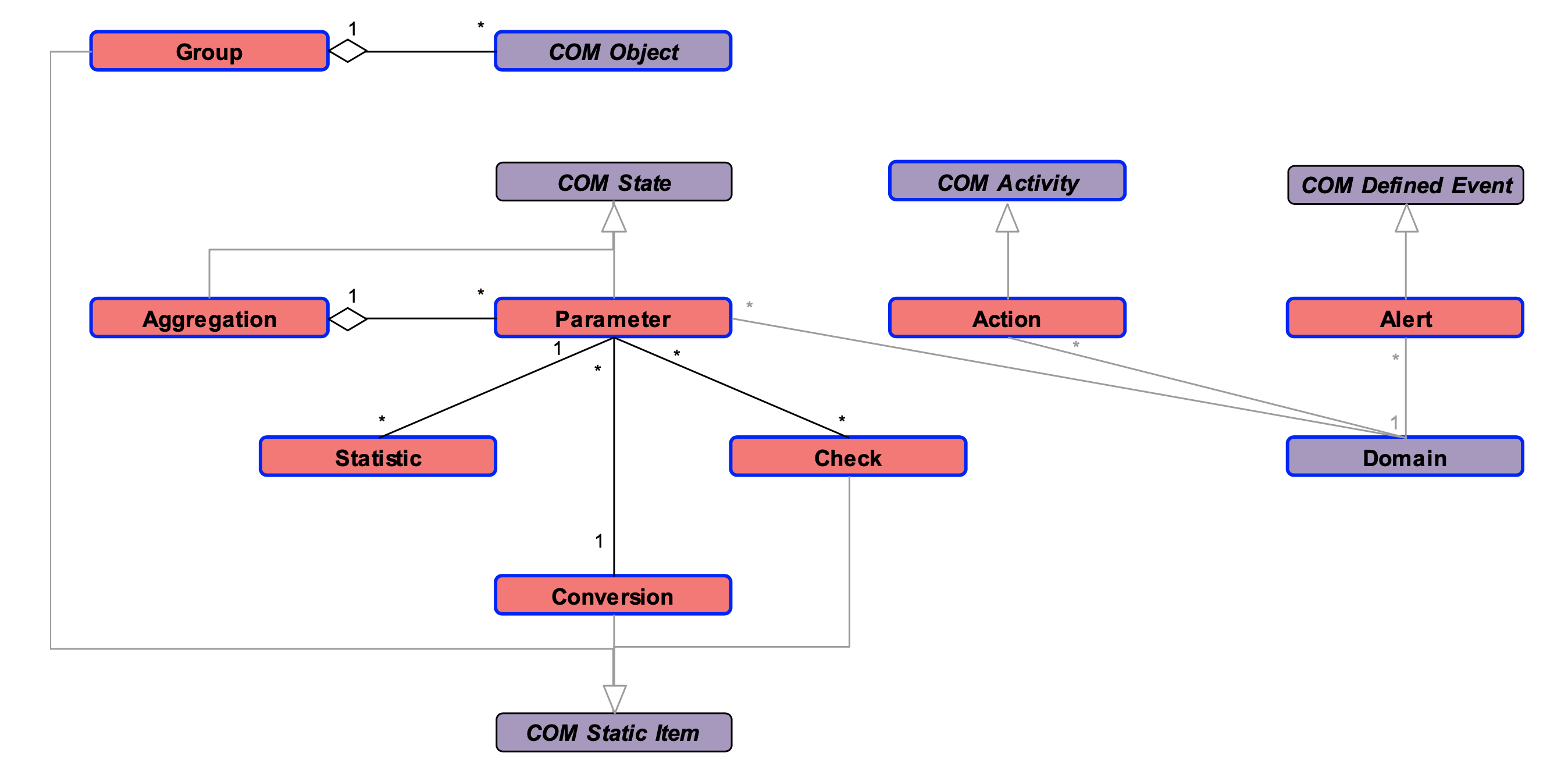 Information
View:
Information Object
Description
Node A
Monitoring and Control
Function A(Provider)
Services Viewpoint Table 
Function, Operation, Data
M&C
Service Layer
Service View:
Service 
Description
Message Abstraction
Technology Binding
Communications
view:
Service Interface
Bindings
Transfer Protocol
Transport Protocol
Link Layer
14 Nov 2022
Relationship of Services to Message Bus, Web or Cloud, or Message Protocols
A service has four properties according to one of many definitions of SOA (Definitions taken from https://en.wikipedia.org/wiki/Service-oriented_architecture):
It logically represents a business activity with a specified outcome.
It is self-contained (not well defined).
It is a black box for its consumers, meaning the consumer does not have to be aware of the service's inner workings.
It may consist of other underlying services.
The CCSDS use of “Service” is consistent with these definitions

From a protocol / interface binding perspective services may be deployed in many different ways, built upon different underlying protocol stacks: message bus, web services, “cloud”, or other messaging protocols.
Message Bus: Typically a bespoke protocol implementation, possibly in an on-board context, or using something like JMS.  Often uses an API to hide implementation details which may not employ an interoperability spec, but may be layered on underlying transport/network layer like TCP/IP or a link layer.
Web or Cloud: Typically use HTTP(S)/REST or related protocols on top of a network/transport layer. Server may be on local hardware, or at a data center, or a “cloud” deployment.  Actual End-to-End protocol stack may involve intermediate caching systems for performance.
Message protocols: May use an interoperable message protocol spec like AMS and layer upon TCP/IP or DTN network layer.

Services come in many different deployment “flavors”, including: fat client, thin client, browser “app”, virtualized, SaaS, PaaS, IaaS, … All use one flavor or another of application and underlying comm protocol stacks with different deployment models.
14 Nov 2022
Operational Viewpoint - New
The Operational Viewpoint …
Stakeholder Concerns:
The operations enabled by using the system; 
The activities carried out by using the system; 
The requirements on operations and activities (from Enterprise); 
Responding to constraints (e.g. cost, performance, policies) on operations and activities (from Enterprise) and Murphy…;( 
Describing how these support enterprise capabilities (from Enterprise);
How these utilize systems capabilities (from Connectivity/Deployment); . 
Operational Objects: 
Types: Capabilities (), Tasks, Processes (), Activities (), Scenarios (), Resources (systems, people, data, etc) having operational roles; 
Attributes: names, types, flows, relationships, interaction modes, states (nominal, off-nominal), constraints; 
Domains: boundaries of responsibility or ownership, related to org/team; 
Relationships (implemented by, executed by, satisfies, provides); 
Information (defined instances of requirements, plans, processes, resources, objectives, goals, scenarios, where formal specifications of the data to be exchanged are found in the Information Viewpoint).
Correspondences to Enterprise (requirements, objectives, people, policies), Systems (Connectivity view), Information (defined instances of documents, agreements, contracts, policies, requirements, objectives, goals, scenarios)
Operational viewpoint defines the objects and relations and rules for constructing views
Operations views are used to address specific concerns and represent activities, processes, and behaviors.
14 Nov 2022
Operational Viewpoint
(Abstract Operations Object Representation)
Management Interfaces:
    How operations are configured,
    controlled, and reported upon
Operations Object
Service Interfaces:
How operations tasks are requested by other Organization or Operations Objects
External Interfaces:
    How Products are supplied to and requests are made of other Operations Objects
Attributes
Type (task, activity, process)
Properties
Products
Performance constraints
Concerns:
  Issues
  Resources requirements
  Constraints
14 Nov 2022
Formalized Relationships among Terms(Operational Viewpoint ontology)
An enterprise capability denotes the “What” an enterprise can do, whereas an operational process outlines “how” a particular activity gets done.
Product
Operational
Requirements
An operational process is defined as a set of activities and tasks that, once completed, will produce a product or perform work
Work
Specify
Produces
Performs
Member
of
Performed
by
Actor
(Person)
Department
Operational Process
Describes / Uses …
Uses …
Provides …
Operational
Service
Application
Information
Services …
Accesses
Implemented by 1..
System Element*
Data
* A System Element includes “Application”, which is a set of functions deployed (somehow) on a server as part of a system
14 Nov 2022
Formalized Relationships among Terms(Operational Process ontology)
An enterprise capability denotes the “What” an enterprise can do, whereas an operational process outlines “how” a particular activity gets done.
Operational Process
An operational process is defined as a set of activities and tasks that, once completed, will produce a product or perform work
Produces
(Std Ops)
Procedure
Has 1 .. Inter-related
Ordered set of 1 ..
Performs …
Activity
Task
Has cohesive set of 1 ..
Occurs  within …
Is …
Action
Product
Hardware
Composed of 1..
Work
Software
Systems
Element
Person
Missing temporal aspects from recent Costin work
14 Nov 2022
Temporal Aspects of Operational Viewpoint
The Operational Viewpoint may describe any of the following: 
Activity, Procedure and Task all may have stated temporal aspects
May have start time, stop time, or duration specified
May be used to represent both planning views and actual “as executed” views

Action:
An Action may be instantaneous or have some finite duration
An Action may have both planning estimates and actual “as executed” observations

Event:
“Any observable system or natural occurrence.”  NIST (modified)
“The fundamental entity of observed physical reality represented by a point designated by three coordinates of place and one of time in the space-time continuum postulated by the theory of relativity”, Merriam Webster

Sequence of Events (SOE):
“a number of events or activities that come one after another in a particular order”
“the predicted order of events during spacecraft operations”, also
“the observed order of events during spacecraft operations”
Temporal aspects extend core ops model
Add Event, and temporal aspects for …
Plan
Schedule
Contingency
Planned, Anticipated, Unanticipated
Process
(Std Ops)
Procedure
Described by …
Has 1 .. Inter-related with start & stop times.
Ordered set of 1 ..  with start & stop times.
Produces
Activity
Has cohesive set of 1 .. with start & stop times.
Task
Performs … has duration
Product
Occurs  within …
Action
Is …
Work
Systems
Object
14 Nov 2022
RASDS Operational View Representation
Swimlane (System A)
Swimlane (System B)
Operational Objects are Tasks, treated like functions, abstract representations of behavior.  For this purpose they are shown within some system context (swimlanes).

Operational Objects may themselves be decomposed into lower level Operations.  Different uses of the same Operational Object may be expressed in other views and referenced by correspondence.

Operational views are intended to describe temporal flows among different systems elements.

Operational views may explicitly show timing and/or duration, and are suitable for representing instances, durative events, and sequences of events.

They may explicitly identify the information objects that are exchanged (tied by correspondence to the Information View where they are defined).
Logical Link:flow between tasks
Subsequent Task
(start time or event, optional)
Task A
Task B
DATA
Sub-Function B1
Information Object
(optional)
Source Task
(start/stop or duration, optional)
Specific and Generic Data Types and Containment:
Denotes a specific Data Type subject to standardisation by CCSDS / SC14
Italics denotes an Abstract or Generic Data Type
Faded Colour: Data contained within another Data item (to which it is attached)
DATA
DATA
DATA
Standardisation Status:
Unspecified Status (typically used for aggregated or grouped data/services)
Published CCSDS / SC14 Standard (Blue or Magenta Book)
[Future]: CCSDS / SC14 Standard Under Development
[Prospective]: Proposed CCSDS / SC14 Standard (Green Book – future road map)
No CCSDS / SC14 Standard Identified
DATA
DATA
DATA
DATA
DATA
14 Nov 2022
[Speaker Notes: ASL Fig 3-4, trim headers & footers]
Operational Viewpoint Questions
What are “Operations Objects”?
Processes
Activities
Tasks
Relationships defined later, represented as Functions of Systems

What is the best “Operations Objects” representation?
Use UML Activity diagram style
May optionally use something like BPMN as well

What are swimlanes associated with (optional object type references)?
Function groups
Systems (sub-systems)
Organizations/teams
14 Nov 2022
Operational Viewpoint Selected Definitions of Terms
For the Operational Viewpoint we need a self-consistent set of terms and associated definitions.  
Process:
“set of interrelated or interacting activities which transforms inputs into outputs” NIST
Activity:
“Set of cohesive tasks of a process.” NIST
Procedure:
“An ordered set of tasks for performing some action.” Wikipedia
Std Operations Procedure - A set of instructions used to describe a process or procedure that performs an explicit task or explicit reaction to a given event.” NIST
Task:
“A Task is a specific defined piece of work that, combined with other identified Tasks, composes the work in a specific specialty area or work role.”  NIST
Action:
“An action is something that happens within an object, either with or without participation of another object. An interaction is an action performed by an object with participation of another object or with its environment. “ RASDS 
Product:
“Result of a process. Note: A system as a “product” is what is delivered by systems engineering.” NIST
See temporal aspects slide
14 Nov 2022
Costin’s Ops Ontology(Redrawn - No temporal aspects)
OML – description (connectivity, deployment, structural) vs vocabulary ontologies (operations, functions, information)

Consider using OWL (with Protégé) to create these diagrams and make those available as part of the RASDS++ repository.
14 Nov 2022
Relationships between Functional and Operational views
Functional View
Shows Functions (and associated Functional Group using color coding)
May show Provided Interfaces
Shows Data that is exchanged (defined in Information Views)
Does not show any temporal aspects or recursion

Operational View
Describes how to perform a process to accomplish Tasks
Shows tasks executed within System Elements (vertical or horizontal swimlanes)
Shows temporal ordering of flows (starting upper left in this case) between Activities (or Tasks), may show recursion
May show timing and duration of activities (or tasks)
Names the Data objects that are exchanged
May show timing (start/stop or duration) or events
May represent predicted or observed sequence of events
14 Nov 2022
Functional Viewpoint – Telemetry & Mission Operations Functions & Service Interfaces
Navigation & Timing
TT&C
TDM
Uplink Generation
CLTU
ODM
Frames
Maneuver Design
Cmds
Command Generation
Process Telemetry
TCM
Chan
AppSeq
TLM
L0Data
S/C & Trend Analysis
Telem
Planning & Sequencing
CorrAct
Science
Processing
ProcSci
SciPlan
Science Planning
Telem
L1Data
Telem
Manage Mission Data
L1Data
Data Storage and Archiving
Telem
Meta
14 Nov 2022
[Speaker Notes: ASL Figure 4-4, trim top & bottom

M&C: Monitoring & Control
AUT: Automation
OSM: On-board Software Management
OPM: On-board Procedure Management]
Operations Viewpoint – Mission Control Process Diagram (tasks & data flows)
Sci. Planning
Navigation
Mission Control
Science Data Sys.
Planning & Seq.
TT&C Services
Navigation
& Timing
S/C and Trend Analysis
Channelized data
Tracking data
Downlink Data
Orbit
Data
Process Telemetry
Corrective Action
Maneuver
Design
L0 data
Science Activity Plan
Science Processing
Planning & Sequencing
TCM and/or Pointing Solution
Science Data
Science planning
Manage Mission Data
Approved Sequence
L1 Data &
Metadata
Archive service
Uplink Generation
Command Generation
Science Data
Uplink data
Commands
NOTE: All of these may have start time, stop time, or duration specified
14 Nov 2022
“Singing and Dancing” Views
Shows the relationship between related Functional and Task flows shown using a UML Activity diagram.
UML Activity diagram is better for showing temporal flows
Functional diagram is better at showing relationships, interfaces, and data source / sink behavior
Each step in the flow is marked to show the active functions
14 Nov 2022
Functional & Operational  DiagramTracking #1
Navigation & Timing
TT&C
TDM
Uplink Generation
CLTU
ODM
Frames
Maneuver Design
Cmds
Command Generation
Process Telemetry
TCM
Chan
AppSeq
TLM
L0Data
S/C & Trend Analysis
Telem
Planning & Sequencing
Sci. Planning
Navigation
Mission Control
Science Data Sys.
Planning & Seq.
CorrAct
Science
Processing
TT&C Services
Navigation
& Timing
Channelized data
S/C and Trend Analysis
Tracking data
Downlink Data
ProcSci
Orbit
Data
SciPlan
Process Telemetry
Science Planning
Corrective Action
Telem
Maneuver
Design
L0 data
Planning & Sequencing
Science Activity Plan
L1Data
Science Processing
TCM and/or Pointing Solution
Telem
Science Data
Science planning
Manage Mission Data
Approved Sequence
Manage Mission Data
L1 Data &
Metadata
Archive
L1Data
Data Storage and Archiving
Uplink Generation
Command Generation
Telem
Meta
Uplink data
Commands
14 Nov 2022
[Speaker Notes: ASL Figure 4-4, trim top & bottom

M&C: Monitoring & Control
AUT: Automation
OSM: On-board Software Management
OPM: On-board Procedure Management]
Functional & Operational DiagramTracking #2
Navigation & Timing
TT&C
TDM
Uplink Generation
CLTU
ODM
Frames
Maneuver Design
Cmds
Command Generation
Process Telemetry
TCM
Chan
AppSeq
TLM
L0Data
S/C & Trend Analysis
Telem
Planning & Sequencing
Sci. Planning
Navigation
Mission Control
Science Data Sys.
Planning & Seq.
CorrAct
Science
Processing
TT&C Services
Navigation
& Timing
Channelized data
S/C and Trend Analysis
Tracking data
Downlink Data
ProcSci
Orbit
Data
SciPlan
Process Telemetry
Science Planning
Corrective Action
Telem
Maneuver
Design
L0 data
Planning & Sequencing
Science Activity Plan
L1Data
Science Processing
TCM and/or Pointing Solution
Telem
Science Data
Science planning
Manage Mission Data
Approved Sequence
Manage Mission Data
L1 Data &
Metadata
Archive
L1Data
Data Storage and Archiving
Uplink Generation
Command Generation
Telem
Meta
Uplink data
Commands
14 Nov 2022
[Speaker Notes: ASL Figure 4-4, trim top & bottom

M&C: Monitoring & Control
AUT: Automation
OSM: On-board Software Management
OPM: On-board Procedure Management]
Functional & Operational DiagramTracking #3
Navigation & Timing
TT&C
TDM
Uplink Generation
CLTU
ODM
Frames
Maneuver Design
Cmds
Command Generation
Process Telemetry
TCM
Chan
AppSeq
TLM
L0Data
S/C & Trend Analysis
Telem
Planning & Sequencing
Sci. Planning
Navigation
Mission Control
Science Data Sys.
Planning & Seq.
CorrAct
Science
Processing
TT&C Services
Navigation
& Timing
Channelized data
S/C and Trend Analysis
Tracking data
Downlink Data
ProcSci
Orbit
Data
SciPlan
Process Telemetry
Science Planning
Corrective Action
Telem
Maneuver
Design
L0 data
Planning & Sequencing
Science Activity Plan
L1Data
Science Processing
TCM and/or Pointing Solution
Telem
Science Data
Science planning
Manage Mission Data
Approved Sequence
Manage Mission Data
L1 Data &
Metadata
Archive
L1Data
Data Storage and Archiving
Uplink Generation
Command Generation
Telem
Meta
Uplink data
Commands
14 Nov 2022
[Speaker Notes: ASL Figure 4-4, trim top & bottom

M&C: Monitoring & Control
AUT: Automation
OSM: On-board Software Management
OPM: On-board Procedure Management]
Functional & Operational DiagramTracking #4
Navigation & Timing
TT&C
TDM
Uplink Generation
CLTU
ODM
Frames
Maneuver Design
Cmds
Command Generation
Process Telemetry
TCM
Chan
AppSeq
TLM
L0Data
S/C & Trend Analysis
Telem
Planning & Sequencing
Sci. Planning
Navigation
Mission Control
Science Data Sys.
Planning & Seq.
CorrAct
Science
Processing
TT&C Services
Navigation
& Timing
Channelized data
S/C and Trend Analysis
Tracking data
Downlink Data
ProcSci
Orbit
Data
SciPlan
Process Telemetry
Science Planning
Corrective Action
Telem
Maneuver
Design
L0 data
Planning & Sequencing
Science Activity Plan
L1Data
Science Processing
TCM and/or Pointing Solution
Telem
Science Data
Science planning
Manage Mission Data
Approved Sequence
Manage Mission Data
L1 Data &
Metadata
Archive
L1Data
Data Storage and Archiving
Uplink Generation
Command Generation
Telem
Meta
Uplink data
Commands
14 Nov 2022
[Speaker Notes: ASL Figure 4-4, trim top & bottom

M&C: Monitoring & Control
AUT: Automation
OSM: On-board Software Management
OPM: On-board Procedure Management]
Physical Viewpoint - New
The Physical Viewpoint describes the engineered decomposition of the space system into physical components (Nodes) that connect physically or energetically to other Nodes. The Physical Viewpoint describes the physical aspects of the space system and the external environment within which it operates, the physical connections and behavior (fixity or motion) of the nodes, and their physical composition. 

Stakeholder Concerns:
The physical elements (Nodes) that compose the system; 
The physical connections among the physical elements in the system and the structural or energetic flows and junctions required to support these connections among objects in the system; 
The characterization of these different physical aspects in their own views, with tailored language for connection modalities: mechanical, electrical, thermal, electro-magnetic, gravitational, propulsive, ..; 
The selected allocation of physical functions to the nodes of the system, including their implementation choices and constraints on implementation, connections, configuration, and features imposed by the nature of the physical connections and the environment; 
The behavior and performance of elements in the system, including their capabilities, fixity or physical motion, and their interactions with the physical environment. 
The impacts and constraints on connections, energy flows, motion, ….
14 Nov 2022
Physical / Structural Viewpoint - New, contd
Engineering Objects (Nodes, Links, Applications): 
Nodes (hardware Engineering Objects, provide mechanical, power, thermal and other structural or physical resources, connection points, performance and other associated physical behavior): 
Types: hardware objects, composite hardware objects; 
Attributes: name, type, mass/power/orientation, location (place, trajectory, orbit), laws of motion, physical interfaces, capabilities (e.g., attachment type, fixity / motion, connection properties, etc.), allocated functions, constraints; 
 Connections between Nodes (associated physical flows, behaviors, and properties); 
Types: connectors / weldments / mating surfaces, joints, waveguides, heat pipes, cables, free-space radiation, …
Attributes: name, type, end-points (connected nodes), physical interfaces, performance (e.g., capacity, flows, range of motion), constraints, environmental effects, etc.); 
Relationships (composition, interfaces/connections, constraints, configurations, allocation); 
Environment (physical environs, physical forces [gravity, electromagnetic, radiation, and others], physical interactions and effects); 
Flows (defined representations of energetic flows that are exchanged among Engineering Objects, where formal descriptions of flows are found in the Information Viewpoint). 

NOTE – Physical Nodes and Connections in any given space system may include many more aspects and many more attributes than those shown here.  The Data Communications aspects of Nodes and Links are covered in the Connectivity Viewpoint.
14 Nov 2022
Physical / Structural Viewpoint - Physical Object
(Hardware Component Representation)
Management Interfaces:
    How Components are configured,
    controlled, and reported upon
Physical Environment
Laws of Motion
Other energetic inputs, gravity, Solar, radiation,…
Physical Component
Service Interfaces:
Physical Connections 
from other Components
External Interfaces:
Physical Connections 
to other Components
Attributes:
Name/identifier
Address
Composition (engineering objects)
Physical attributes (mass, power, moment of inertia, thermal)
Distribution / frame of reference
Sub-nodes
Connection types (flows, energetic, structural,…)
Physical environment
Configuration
Constraints
Notes:
Different Connection types will be treated as different aspects of the Nodes.
They may require different descriptors and attributes for the different flows and Connections.
14 Nov 2022
Formalized Relationships among Terms(Physical Viewpoint ontology - redrawn)
Hardware
Composed of 1..
Environment
System
Element
Software
Affects
Location / Motion
Person
Affects
Is a …
Composed of …
Service
Component
(Node)
Offers 0..
Has Provided / Required 1…
Implements 1..
Interfaces
Function
Connect via 1…
Connector
(Link)
System: A collection of interacting components organized to accomplish a specific function or set of functions.  
A System is composed of Elements, which may be any of: Hardware, Software, Person, and Procedures.
Provides / Conveys
Flow
14 Nov 2022
Physical Viewpoint Ontology(Replaced)
Concern
Flow?
Constrains
Aspect
Composed of
Manages Concern
Provides
Service
Node
Interface
Requires
Has
Describes
Is
Is
Is
Connects
Provided Interface
Required Interface
System
Connector?
14 Nov 2022
RASDS Physical View Representation
Service Consumer
(consumer, optional)
Physical Link:Node to Node connection
Related to the Connectivity Viewpoint, but focus here is on physical characterization, connections and energetic flow, not data.

Nodes (Components) will explicitly connect via some Physical Link. Nodes will have mass, power, thermal, and other properties.  A Node may explicitly define a physical interface, but this is not required.

Physical connection (represents energetic constraint). This may be dynamic or static, structural / rigid, flexible, or other energetic (electro-magnetic, thrust,  gravitational, thermal radiation). 

May show allocation of implemented Functions, in hardware (a sub-node) tied by correspondence to the Functional View where they are defined.

May explicitly identify the flows exchanged by the objects using the link (defined in these views).

May explicitly identify the physical interface or connection type.
Energy Flow
(0..n, optional)
Node B
Node A
Flow
Sub-Node B1
Function A
Function B
Connection
Physical Connection *
Physical I/Fs *
(compatibility, optional)
Service Provider
(provider, optional)
Specific and Generic Object Types and Containment:
Denotes a specific Node (physical component), may have embedded components
Denotes an implementation of a defined function, may be software or hardware (optional, see Functional Viewpoint)
Denotes a Physical Link (Connector of some sort) between two Nodes
Denotes a physical interface (optional, allows interface type to be characterized)
Not shown are Information Objects describing these interfaces or connectors which may be described in the Information Viewpoint and referenced by correspondence
*
14 Nov 2022
[Speaker Notes: ASL Fig 3-4, trim headers & footers]
Physical / Structural Viewpoint - Component / Connector Examples
Structural
Components (S/C bus, physical link, arm/articulation, structural attributes of other components)
Connectors (joint, bolt (incl explosive), weld) 
Power
Components (solar panel, battery, RTG, switches, power attributes of other components)
Connectors (power bus, rotational power connectors)
Thermal
Components (cooler, heater, thermal attributes of other components)
Connectors (heat pipe, duct, free space radiation)
Propulsion
Components (motor, wheel, thruster, gyro)
Connectors (contact patch, gravity, radiation pressure)
14 Nov 2022
RASDS Physical View Simple Example
This diagram represents connection for on-orbit servicing using structural conduit and fluid flow information.
Conduit described in spacecraft manifest
Physical interface of Conduit to spacecraft
Servicing Spacecraft
Spacecraft
Conduit
Fluid Tanks
Fluid Flow
Dynamics of Fluid Flow between elements
Physical Link:Servicing Spacecraft to “Client” connection
Fluid Storage & Delivery
Fluid Pump
14 Nov 2022
Physical Viewpoint Ontology
14 Nov 2022
Physical Viewpoint: Some Aspects
14 Nov 2022
Physical / Structural View
SPACECRAFT
Command &
Data Handling
Computer
Spacecraft
Transceiver
S/C Bus
Power
Subsystem
ACS
Computer
Science
Instrument
Physical / Structural Concerns:
Physical connection
Mass / Power / Thermal
Physical Environment 
Behaviors
Constraints 
Configuration
14 Nov 2022
Comments on Physical / Structural View(and other Physical Views)
Physical / Structural view can be directly related to the Connectivity Views
Same sets of Nodes, different Connector types, different flows (energetic), different attributes
The same representation may be used (for crude mechanical drawings)
The Mechanical Engineering world has its own preferred representations and specialized analyses
Physical / Thermal & Power views may also be similarly modeled using PPT diagrams
Nodes are the same, but different attributes are relevant
Value of these specific representations, except as a way to relate the different views seems questionable
Physical / Propulsion, Magnetic, Gravitational and other views also require different views of these energetic processes
14 Nov 2022
Proposal for Physical / Structural View(and other Physical Views)
Architecture diagrams that relate Connectivity view objects, essential for communications & protocols, can only weakly support engineering and other detailed Physical views
Recommend using a common set of simplified 3-D architecture diagrams, where useful, to tie these viewpoints together logically
Expect to use engineering domain specific representations that are able to support detailed analyses
Identify that there are some engineering disciplines that are now coupling various physical aspects, such as thermal and electrical flow from spot welding, or finite element analysis that connects structural, thermal, and other flows.
Recommend using a single, common, underlying information model, with suitable attribute sets, to model these elements and tie these different aspects together
Consider use of OML / IMCE approaches
14 Nov 2022
Proposed Utilization of RASDS/RASDS++
3D-view of views: Viewpoints, adding Lifecycle, Scope dimensions
Business
model
Enterprise
Connectivity
(Structure)
Wider 
Spatial Scope
Function
RASDS/RASDS++
Interoperability viewpoints
Space
Data model
Information
Globe
Region
RF
Protocol
City
Scope
Communication
Venue
System
Operational
Component
Lifecycle
Environment
Disposal
Operations
Verification
Requirement
Production
Architecture
Design & Engineering
Service/Operation
Source: Koki Asari, Japan Space Systems 
ISO TC 20/SC 14/WG8
Mission assurance
14 Nov 2022
RASDS Object Hierarchies
Intro notions of Fred’s SC14 hierarchies
In many systems architecture contexts explicitly identify different kinds of objects, and different hierarchies of objects, that are needed in the domain:
Enterprise: mission phases, org structures, requirements decomposition “levels”
Functions: high level “functional groups”, “complex functions”, “atomic functions”
System Elements: systems, subsystems, elements, devices, components …

Because of the wide range of possible domains RASDS cannot create any definitive hierarchies, but it can provide examples and descriptions of how to do this.
14 Nov 2022
UML System Decomposition Profile
The following is just one possible example of how to do this:
Created using SysML
Defines the <<stereotype>> for the top level system elements
Defines names for successive levels of decomposition of system elements, down to Subsystem
Splits below that level into a hardware hierarchy (HW) and a software hierarchy (SW)
Other hierarchies of terms and levels may be selected and defined, as driven by project needs.  Just use them consistently.
Use the same basic process to create other decomposition hierarchies, like SE or RQ Levels.
This example also defines a non-normative color palette for different groupings of function types, i.e. kinds of functions, or different ownership.
14 Nov 2022
SysML Example of System Decomposition
14 Nov 2022
Mapping RASDS Into SysML
Introduce general approach of mapping RASDS PPT presentation style to SysML / MBSE	
Create Profile
List diagram type to Viewpoint mapping approaches
Use the following set of “PPT hacked” example diagrams?
Or use example diagrams from Shames, Sarrel, Friedenthal paper?
14 Nov 2022
Mapping RASDS into SysML
No simple one for one mapping from RASDS to SysML, their intent and scope are different
RASDS uses Viewpoints to expose different concerns of a single system
SysML uses specific diagrams to capture system structure, behavior, parameters and requirements
More than one SysML diagram, focused on different RASDS object classes, may be usefully applied to different Viewpoints
Extended SysML Views may be used to define the relationships between Viewpoints and Diagrams
SysML can provide useful tooling and offer support for more accurate fine grained modeling of structure, relationships and behavior than was expected of RASDS
14 Nov 2022
Mapping RASDS into SysML
Enterprise
Organizational component & collaboration diagrams
Use case, interaction overview diagrams
Requirements & constraints for rules, policies & agreements 
Connectivity
Physical component, composition, collaboration & class diagrams
Parametric diagram for physical link characterization
Functional
Logical component, collaboration & class diagrams
Activity, state chart, parametric, & timing diagrams
Informational
Information class & parametric diagrams
Communication
Protocol component & collaboration diagrams
State machine, sequence, activity & timing diagrams
Operational
Activity / swimlane diagrams, tasks and flows
14 Nov 2022
Enterprise View Using SysML Use Case Diagram
<<usage>>
Enterprise: Use Case
Mars Exploration
Program Federation
Preliminary
<<includes>>
<<includes>>
Agency ABC
Agency QRS
Cross Support
Agreement
<<extends>>
<<extends>>
<<includes>>
<<includes>>
Science
Team
<<primary>>
<<includes>>
Mission Q
Science
Team
<<primary>>
Mission A
GTN B
<<includes>>
<<extends>>
Relay
Service  A
Instr C
<<extends>>
Mission 
Operations
Team
<<Primary>>
TT&C
Service  B
Instrument
Team
<<Secondary>>
Service Operations
Team
<<Secondary>>
Instrument
Integration
Operations
Contract
14 Nov 2022
Connectivity View (Nodes & Links) Using SysML Components (Spacecraft)
Spacecraft
CDH : CmdDataHandlingSystem
sciInstr : scienceInstrument
ap: Mechanical
s :
Sensor
dm :
Preliminary
DataManager
SensorData
DataDonePort
CmndIn
Port
ecu : Execution
Control Unit
ap : Aperture
InstrCmnd
Port
ObsFin
Port
oc :
ic :
ObsControl
InstrControl
TakeObs
TelemPort
dl : DownLink
TeleCmndPort
ul : UpLink
Derived from: SysML Partners
RFAntenna
14 Nov 2022
Connectivity View (Nodes & Links) Using SysML Components (MOS & TT&C Systems)
dl : DownLink
ul : UpLink
MOS : MissionOpsSystem
TT&C : TrackTelemCommand
DL
Port
Telem
Port
TM :
Telemetry
dm :
DataManager
TelemData
Tele
Cmnd
Port
Re
Trans
Port
RF
Ant
UL
Port
TelemDonePort
ObsReq
Port
TC :
MOP : Mission
Telecommand
OpsPlanning
CmndData
Cmnd Port
SC :
SendCmnd
Pt : Pointing
Ant: Mechanical
PointingData
14 Nov 2022
Connectivity View (Composition) Using SysML Components
Spacecraft
CDH : CmdDataHandlingSystem
sciInstr : scienceInstrument
AP:
Mechanical
S :
Sensor
dm :
DataManager
SensorData
DataDone
Port
Cmndin
Port
ecu : Execution
Control Unit
Ap : 
Aperture
InstrCmnd
Port
ObsFin
Port
MOS : MissionOpsSystem
TT&C : TrackTelemCommand
oc :
IC :
ObsControl
InstrControl
Take
Obs
DL
Port
Telem
Port
TM :
Telemetry
dm :
TelemPort
dl : DownLink
DataManager
TelemData
TeleCmndPort
Tele
Cmnd
Port
RFAnt
ul : UpLink
Re
Trans
Port
RF
Ant
UL
Port
TelemDone
Port
ObsReq
Port
TC :
MOP : Mission
Telecommand
OpsPlanning
CmndData
Cmnd Port
SC :
Pt : 
Pointing
SendCmnd
Ant: 
Mechanical
Pointing
Data
dl : DownLink
ul : UpLink
Preliminary
RF: link [KaBand]
RF: link [X-band]
Global structure inherited by each kind of Spacecraft …
… and constrained for each kind
14 Nov 2022
Operational View Using SysMLActivity Diagram
Execute
Recv
Transmit
Store
Cmnd
Cmnd
Data
Data
Showing component allocations (optional)
retransReq
obsComplete
Finish
Mission Ops
Plan
Prepare
Accept
ObsSeq
ObsSeq
Cmnd
Data
Preliminary
plannedObs
readyCmnd
Ground System
Xmit
Recv
TT&C Network
Cmnd
Data
retransDataReq
S/C Control
Spacecraft
Instr
Cmnd
Instrument
Take Obs
14 Nov 2022
Informational View Using SysMLClass Diagram
Reusable, refinable information structure:
<<info obj>>
InstrCmndFile
Preliminary
describes
<<metadata obj>>
InstrCmndMetaData
<<data obj>>
InstrCmndList
1
1..*
<<data obj>>
InstrCmnd
1..*
<<metadata obj>>
InstrCmndStructure
<<metadata obj>>
InstrCmndSemantics
Global representation inherited by each kind of Information Object
Derived from: SysML Partners
14 Nov 2022
Communication View (Protocol Objects)Using SysML Component Diagram
MOP : Mission
ECU : Execution
OpsPlanning
Control Unit
<<protocol>>
TP: TransportLayer
<<protocol>>
TP: TransportLayer
<<protocol>>
IP: InternetLayer
<<protocol>>
IP: InternetLayer
<<protocol>>
LL: LinkLayer
<<protocol>>
LL: LinkLayer
<<protocol>>
PL: PhysLayer
<<protocol>>
PL: PhysLayer
MOS : MissionOpsSystem
SC : SpaceCraft
CmndIn
Port
Cmnd
Port
<<controls>>
SC :
SendCmnd
TC :
TeleCmnd
Preliminary
CmndData:RF
RF: link [Xband]
Derived from: SysML Partners
14 Nov 2022
Communication View Using SysMLState Machine Diagram
<<protocol>>
TP: TransportLayer
Sending
evSend /
transmitCount=0
Preliminary
Idle
evDoneSend /
++transmitCount
tm(Wait Time) 
[transmitCount<LIMIT]
Waiting
evACK[isValid]
tm(Wait Time) 
Throw(“Unable to Send”)
Protocol specifications inherited by each instance of Protocol Objects
Derived from: SysML Partners
14 Nov 2022
CCSDS / SC14 - RASDS update project
Proposed RASDS update tasks
Update RASDS, add new viewpoints
 Integrate ASL & SCCS ADD approaches to refine framework
 Work in collaboration with TC20/SC14 SE team to extend framework
 Incorporate published diagrams from ASL and SCCS where appropriate
 Update security view sections, as needed
 => Is a new Engineering / Process Viewpoint needed to deal with SC14 V&V and process considerations?  No, leave for ISO 15288 and agency stds.
Add annex with MBSE / SysML representations
 May use SysML representations or just adopt a uniform set of OWL / ontology diagrams documenting the concepts for each viewpoint
 The methodology is the same for either approach, but the representation differs
 Incorporate representation & figures from published MBSE papers
With TC20/SC14 refine and extend existing CCSDS Glossary 
 Leverage SANA on-line repository for human and machine access
 Add SC14 specific terms where required
 ECSS interests may also be considered
14 Nov 2022
BACKUP
14 Nov 2022
Research: Operational Viewpoint Identified Definitions of Terms
For the Operational Viewpoint we need a hierarchy of terms and associated definitions.  We did some research and found these (not necessarily self-consistent):
Action:
“An action is something that happens within an object, either with or without participation of another object. An interaction is an action performed by an object with participation of another object or with its environment. “ RASDS 
Activity:
“Work, not specific to a single organization, operational system or individual that transforms inputs (Resources) into outputs (Resources) or changes their state.”  DoDAF – modified
“An activity is a specification of behavior described as a sequence of actions” RASDS
“Set of cohesive tasks of a process.” NIST
“An Activity is a generic term for work that company performs. An Activity can be atomic or non- atomic (compound). The types of Activities are: Task and Sub-Process.”   BPMN
Procedure:
“An ordered set of tasks for performing some action.” Wikipedia
Process:
“A Process is an activity authorized by a Work Package in support of delivering a Component or producing a Product. “ IMCE
“Business Process Model is a network of graphical objects, which are activities (i.e., work) and the flow controls that define their order of performance. “  BPMN
“A logical, systematic sequence of activities, triggered by an event, producing a meaningful output.” DoDAF
“set of interrelated or interacting activities which transforms inputs into outputs” NIST
Product:
“A Product is a concrete output of the design process.  It may be a Component or a Document.  A Product is any Element that an Authority properly supplies or produces. “ IMCE
“Result of a process. Note: A system as a “product” is what is delivered by systems engineering.” NIST
Task:
“An action, activity or undertaking enabling missions, activities or functions to be performed or accomplished.” DoDAF
“A Task is a specific defined piece of work that, combined with other identified Tasks, composes the work in a specific specialty area or work role.”  NIST
14 Nov 2022
DRAFT Operations Meta-model (OWL)Replace / Update
If these are the definitions of terms and relationships, does this ontology accurately reflect them?
Has 1 .. Inter-related
Process
Procedure
Ordered set of 1 ..
Produces
Activity
Has cohesive set of 1 ..
Task
Performs …
Product
Occurs  within …
Action
Is …
Work
Systems
Object
14 Nov 2022
Formalized Relationships between Enterprise & Technical Architecture(Enterprise Viewpoint & System Architecture Viewpoint objects)
Possess set of 1..
The Enterprise Architecture addresses processes, services, and applications, all of which are implemented by the Technical Architecture, but without directly addressing the relationships among functions, HW, SW, and people that are addressed in the Technical Architecture.
Business
Capability
Uses
“Logical” Enterprise System Boundary **
The “Enterprise Architecture”, in actuality, is implemented by the Technical Architecture
Performed
by
Member
of
Supports the Enterprise
Department
Actor
(Business) Process
Process is an ordered set of Functions
The “Technical Architecture” implements the systems, services, and processes.
Uses …
Uses …
Hardware
Composed of 1..
Application
Business
Information
Services …
Service
Software
System **
Implement 1..
* An “Application” is Software, a set of functions deployed (somehow) on a server as part of a system, with defined interfaces
People
Accesses
“Actors” are People who have assigned identities and roles in a real system.
Function
Application*
Data Artifact
Implemented by 1..
Affects
Function offers 0.. Service Interfaces
Procedures
Process
Action
Task
Environment
14 Nov 2022
Connectivity ViewNodes & Links
Command &
Data Handling
Computer
Spacecraft
Transceiver
S/C Bus
Science
Instrument
ACS
Computer
SPACECRAFT
Mission Planning
Computer
Internet
Space Link
Ground
Tracking
Station
Spacecraft
Control 
Computer
Connectivity Concerns:
Distribution
Communication
Physical Environment 
Behaviors
Constraints 
Configuration
14 Nov 2022
Meta-models: UML relationships among meta-models, user models, and instances
14 Nov 2022
ASL Connectivity Example: Physical Model (SSI)With representative Functional Deployment
Spacecraft
Relay Spacecraft
Lander/Rover
or Habitat
MCS
MPS
MCS
MPS
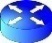 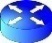 MCS
MPS
DSA
NAVT
DSA
NAVT
DSA
NAVT
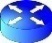 ESLT
TT&C
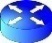 NSC
MOC
DPC
DAC
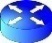 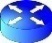 NAVT
DSA
MCS
MPS
OPS
MPS
Mission DataProcessing
DSA
NAVT
DSA
NAVT
SCM
POC
PI/User
OPS
MCS
MPS
OPS
Spacecraft 
Development & 
Maintenance
User Support
DSA
NAVT
14 Nov 2022
[Speaker Notes: ASL Fig 8-4, trim headers & footers]
ASL Example: Mission Control functional decomposition
User Support
Planning & Scheduling
OperationsPreparation
Mission DataProcessing
Spacecraft Development & Maintenance
SDB
AUT
OBSM
M&C
OBPM
APD
OBSW
M&C
APD
Automation
TT&C
Monitoring and Control
MD-CSTS
M&C
SC-CSTS
M&C
OBSM
OBPM
M&C
M&C
TCM
AUT
ODM
Navigation Interface
Navigation & Timing
On-board Configuration Management
ADM
NEM
PRM
M&C
AUT
OBSM
OBPM
Data Storage and Archiving
14 Nov 2022
[Speaker Notes: ASL Figure 4-4, trim top & bottom

M&C: Monitoring & Control
AUT: Automation
OSM: On-board Software Management
OPM: On-board Procedure Management]
Alternate Functional & Protocol Diagram(for a Single Process)
put
get
application
Protocol SAP
database
Outbound App PDU
put
application
protocol
Inbound App PDU
get
Outbound Link PDU
MIB
encryption
service
Inbound Link PDU
link protocol
14 Nov 2022
DoDAF Operational Viewpoint(for consideration …)
DoDAF-described Models in the Operational Viewpoint describe the tasks and activities, operational elements, and resource flow exchanges required to conduct operations. A pure operational model is materiel independent. However, operations and their relationships may be influenced by new technologies, such as collaboration technology, where process improvements are in practice before policy can reflect the new procedures. 
Use of Operational Viewpoint DoDAF-described Models should improve the quality of requirements definitions by:
Explicitly tying user requirements to strategic-level capability needs, enabling early agreement to be reached on the capability boundary. 
Providing a validated reference model of the business/operations against which the completeness of a requirements definition can be assessed (visualization aids validation). 
Explicitly linking functional requirements to a validated model of the business or operations activities. 
Capturing information-related requirements (not just Information Exchange Requirements [IERs]) in a coherent manner and in a way that really reflects the user collaboration needs. 
Providing a basis for test scenarios linked to user requirements. 
Capturing the activities for Process Engineering or Process Re-engineering.
14 Nov 2022
DoDAF Operational Viewpoint, contdPossible Model Views
Operational Model Descriptions
14 Nov 2022
RASDS background – from the 
IEEE-1471-2000conceptual framework…
We formalize and adapt this generic conceptual
framework into one for
suitable for space data system design
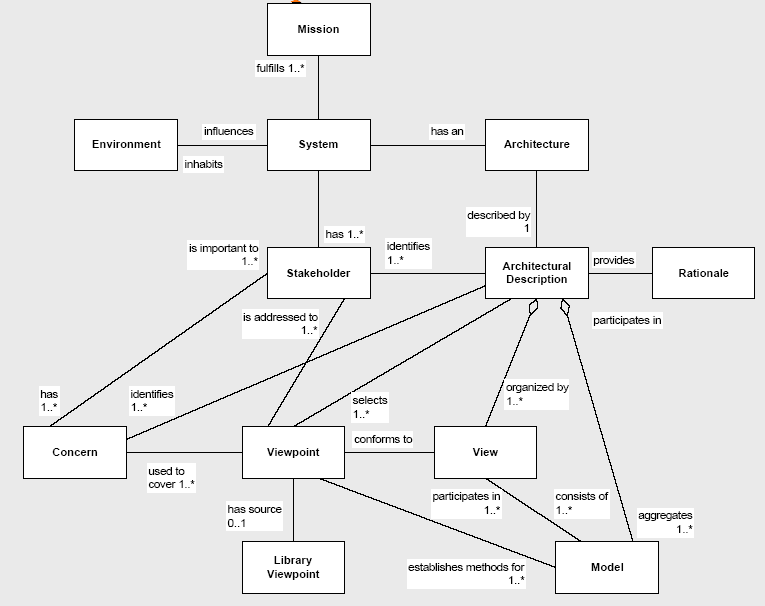 14 Nov 2022
SAWG Observations on Terminology
Some of the terms used in CCSDS documents are not even in the CCSDS Glossary
We only have accurate information models and schema for a small sub-set of the terms in use
Some terminology is defined in multiple different standards, and this is where issues arise

Lack of consistent terminology makes automation and cross use of terms much more difficult
Some terminology is in isolated domains and not an issue

Multiple inconsistencies in use of terminology
Collisions of usage (same word, two different meanings)
Specializations (same word, on analysis one derived from another)
Multiple terms used for the same things 
Internal inconsistencies in usage or definitions
Inconsistent use of representations (lack of class diagrams)
Inconsistent references to external standards (ISO BRM and other)
Some differences appear to be easy to resolve (reference the document/namespace), others will require more work
14 Nov 2022
DoDAF Services Viewpoint
The DoDAF-described Models within the Services Viewpoint describes services and their interconnections providing or supporting, DoD functions. DoD functions include both mission and business functions. The Service Models associate service resources to the operational and capability requirements. These resources support the operational activities and facilitate the exchange of information. 
The relationship between architectural data elements across the Services Viewpoint to the Operational Viewpoint and Capability Viewpoint can be exemplified as services are procured and fielded to support the operations and capabilities of organizations. The structural and behavioral models in the OVs and SvcVs allow architects and stakeholders to quickly ascertain which functions are carried out by humans and which by Services for each alternative specification and so carry out trade analysis based on risk, cost, reliability, etc.
Services are not limited to internal system functions and can include Human Computer Interface (HCI) and Graphical User Interface (GUI) functions or functions that consume or produce service data to or from service functions. The external service data providers and consumers can be used to represent the human that interacts with the service.
14 Nov 2022
DoDAF Services Viewpoint, contPossible Model Views
Service Model Descriptions
14 Nov 2022